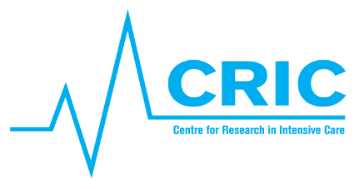 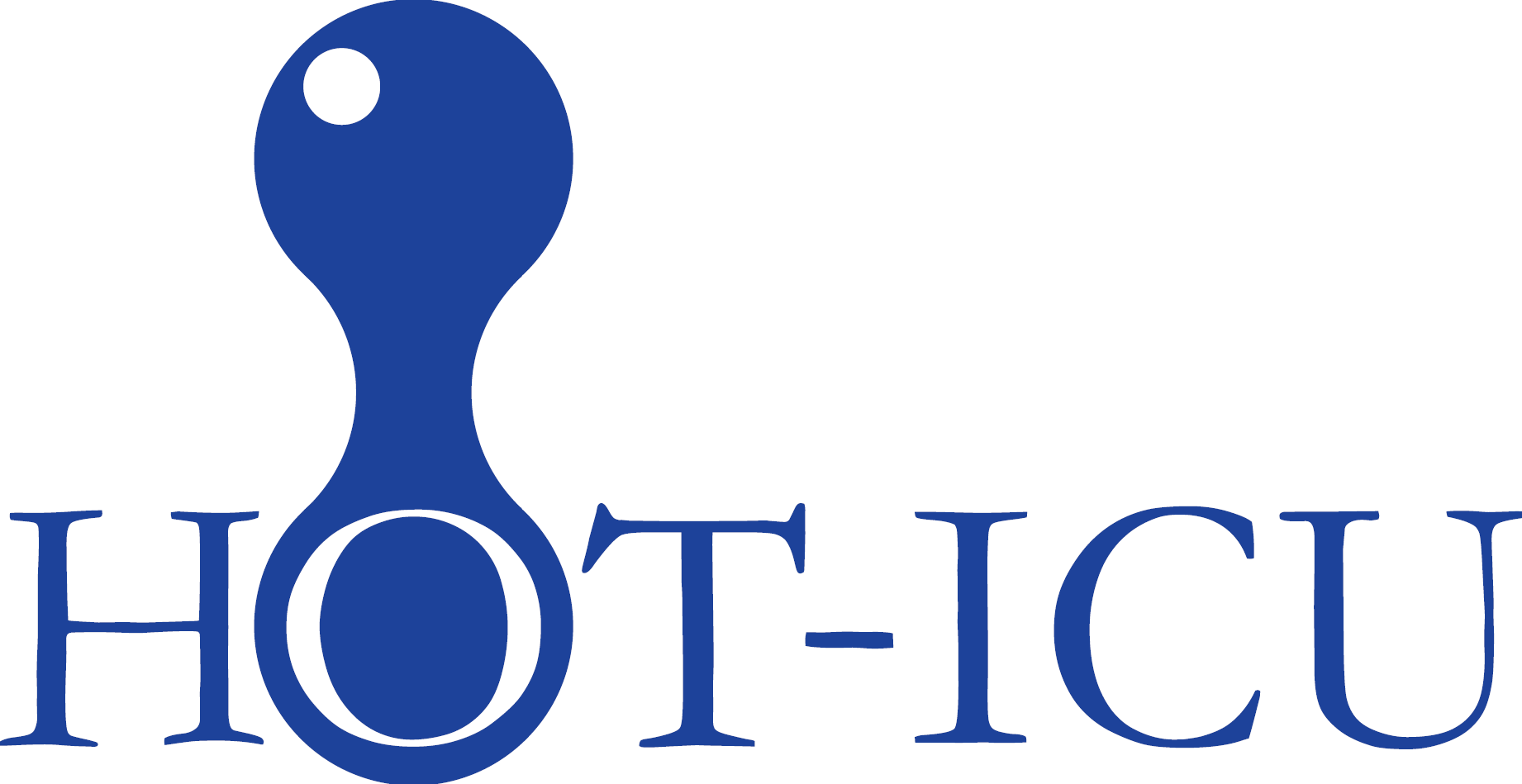 Handling Oxygenation Targets the Intensive Care UnitInformation til plejepersonale
Olav Lilleholt Schjørring, Afdelingslæge
Anæstesi og intensivafdelingen
Aalborg Universitetshospital

hot-icu@cric.nuwww.cric.nu/hot-icu
V1.1, August 30th, 2017
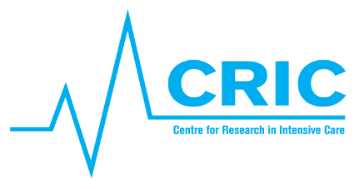 Baggrund
Ilt bruges meget liberalt til patienter indlagt på intensiv afdeling (regnes ikke for at være det lægemiddel det er)

Der findes ingen guidelines for iltbehandling af intensivpatienter

Ingen store kontrollerede undersøgelser underbygger brugen af relevante specifikke iltningsniveauer hos patienter indlagt på intensiv afdeling (Ej heller for patienter med KOL eller ARDS)
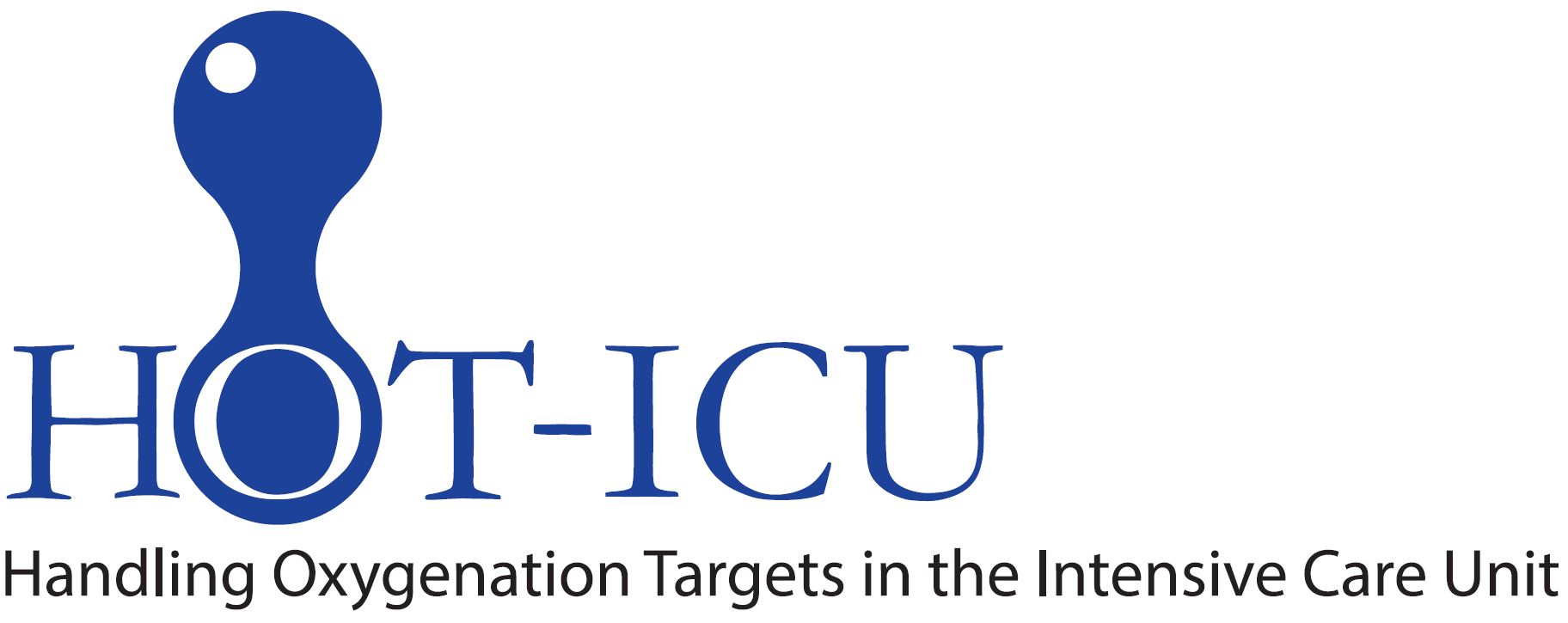 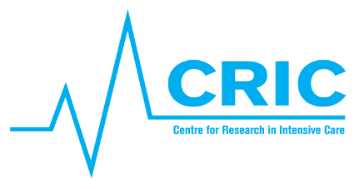 Baggrund
Hyperoxi er forbundet med øget dødelighed i store observationelle studier
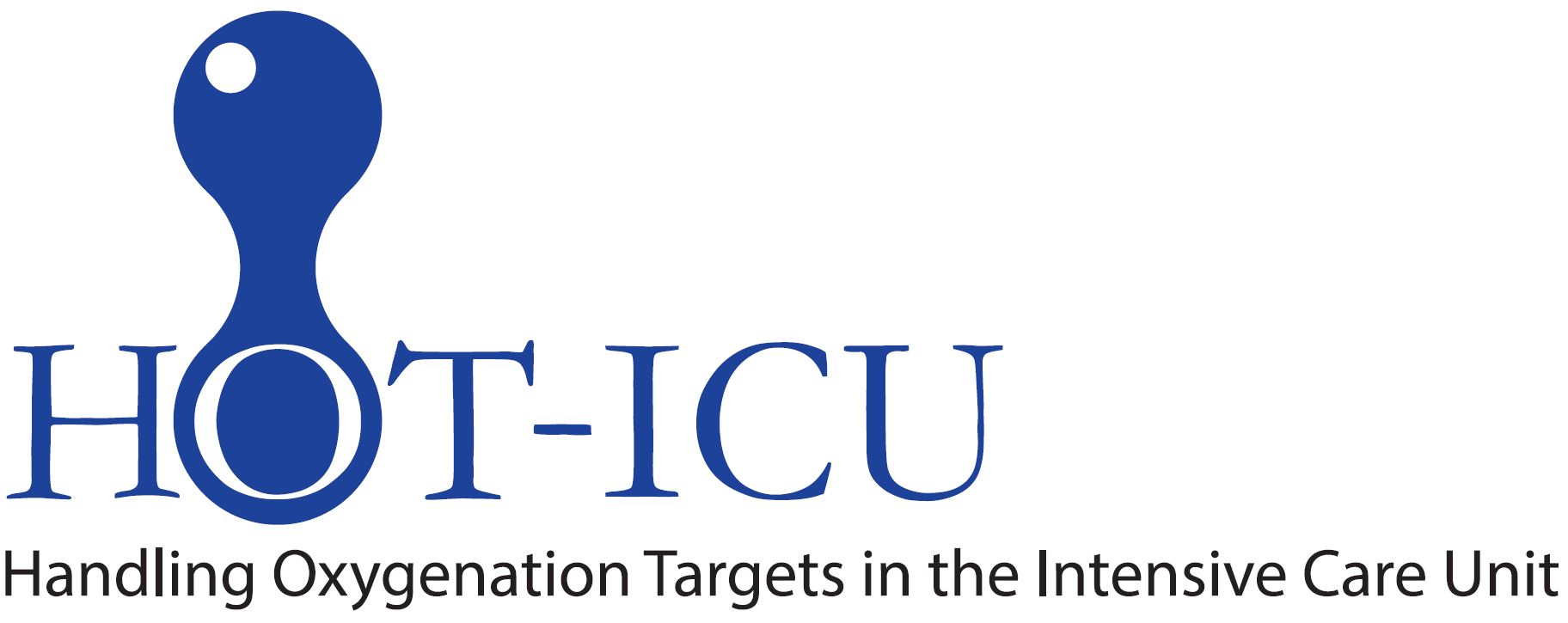 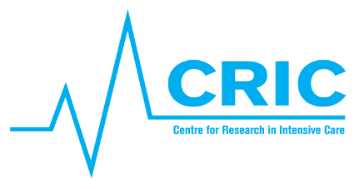 Baggrund
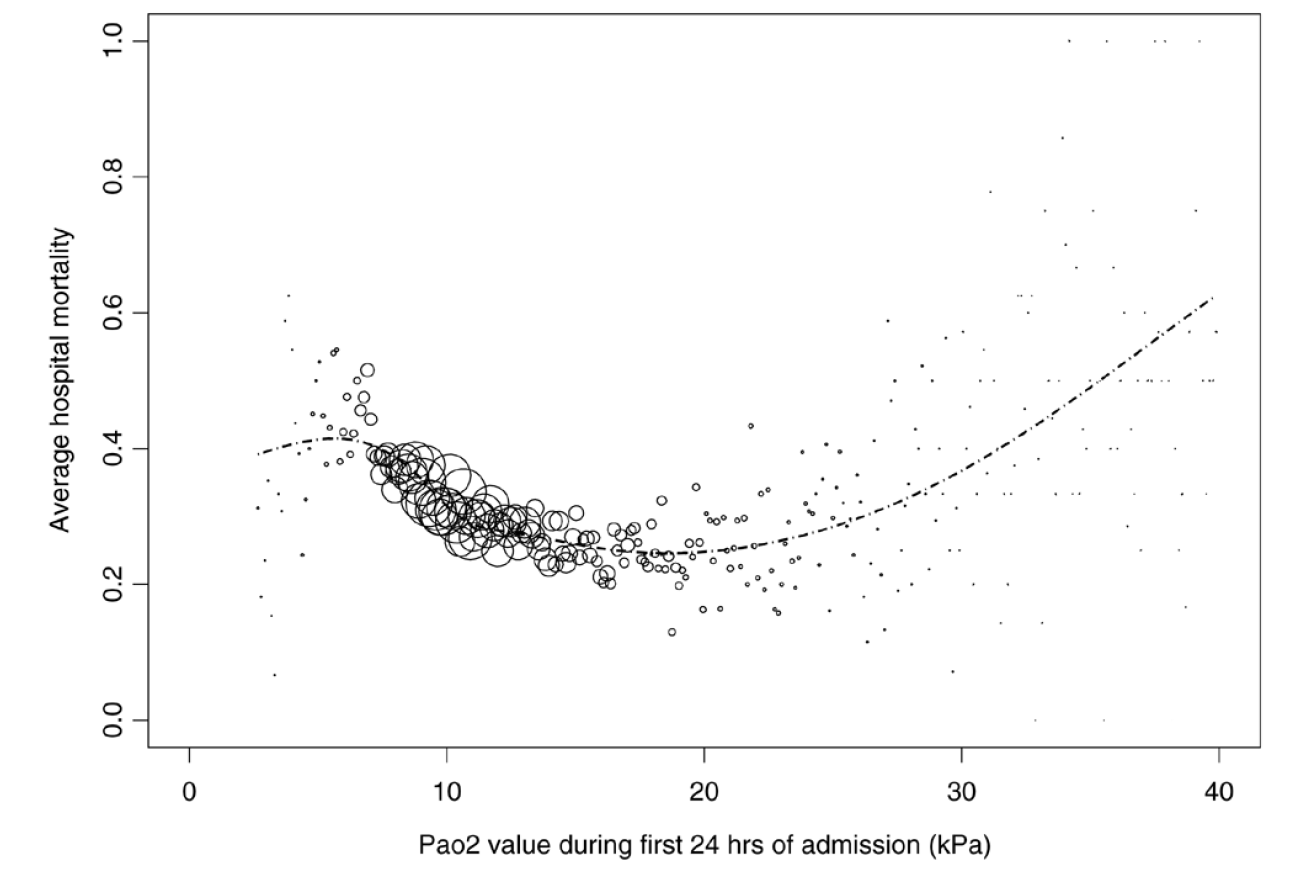 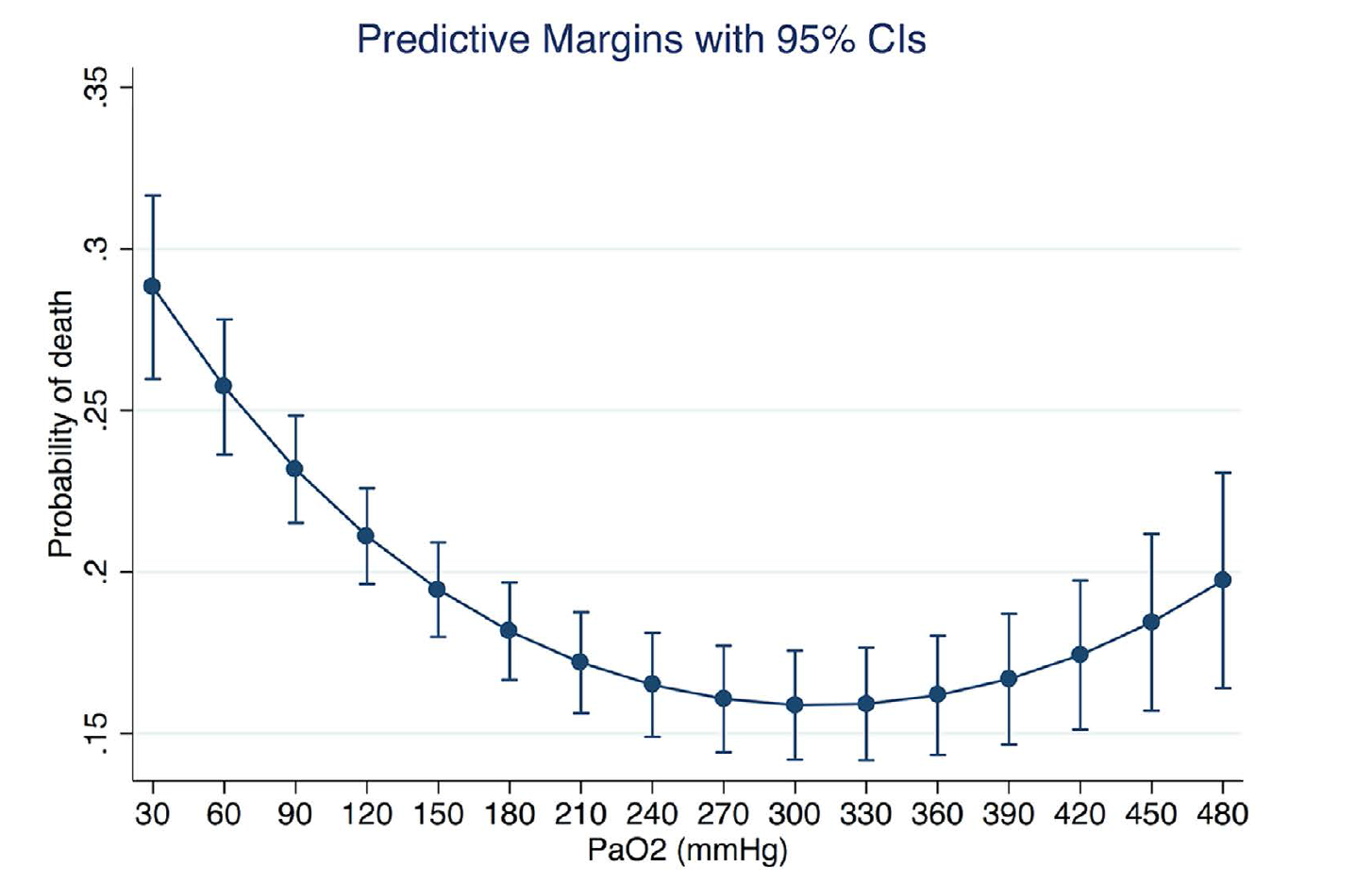 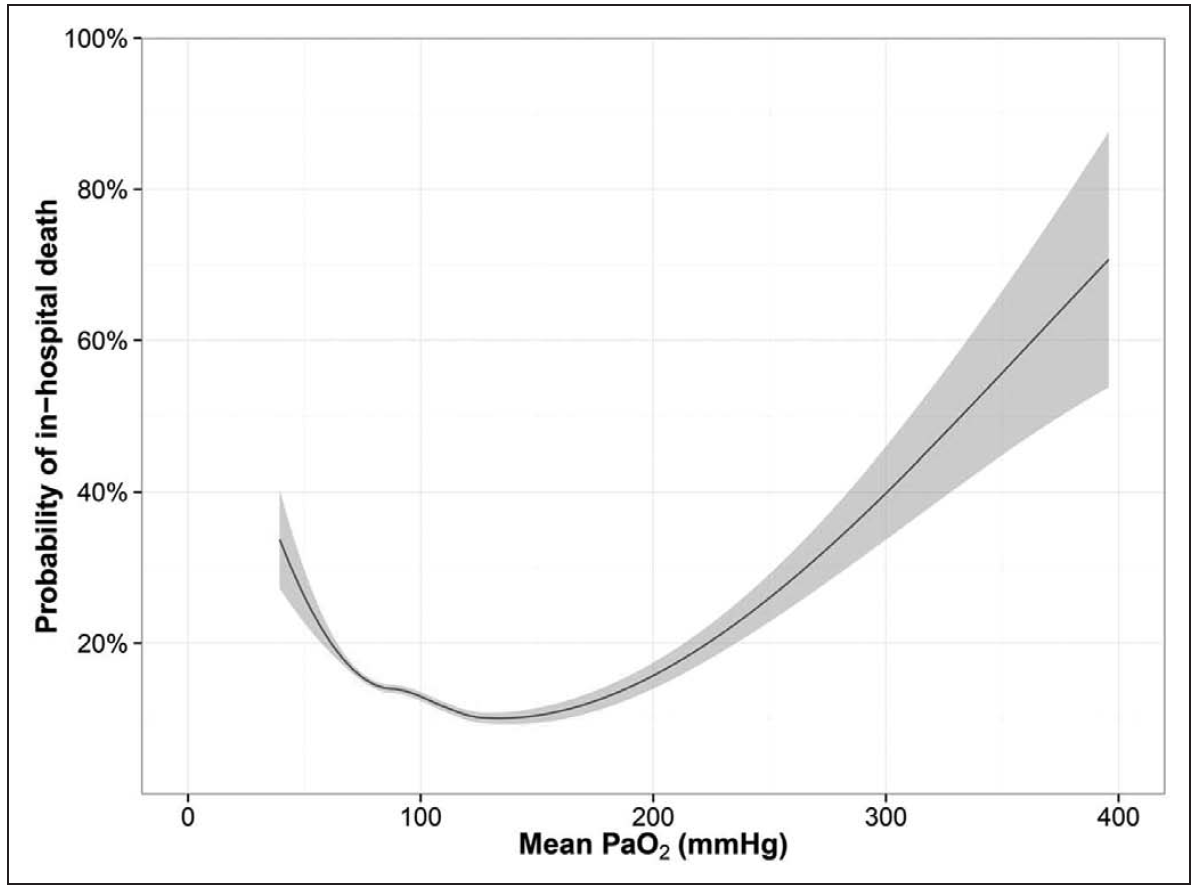 Zhang, Z et Ji, X; Sci Rep. 2016 Oct 13;6:35133
de Jonge et al.; Crit Care. 2008;12(6):R156
Helmerhorst et al; Crit Care Med. 2016 Oct 19. [Epub ahead of print]
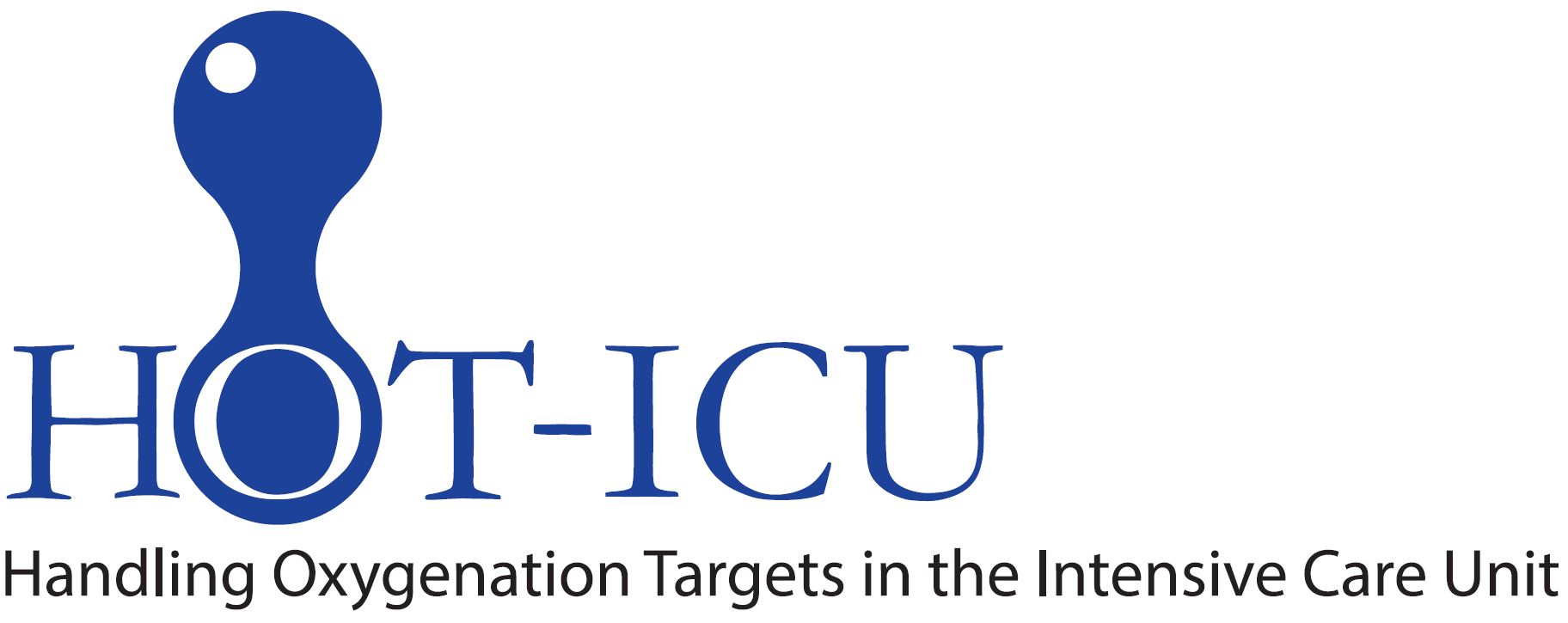 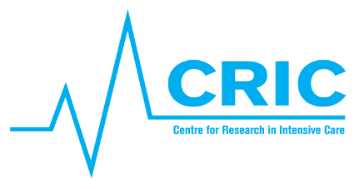 Baggrund
Hyperoxi er forbundet med øget dødelighed i store observationelle studier

Mistanke om potentiel skade som følge af:

Øget dannelse af frie iltradikaler
Hyperoxisk karkonstriktion med paradox vævshypoxi
Absorbtionsatelektaser
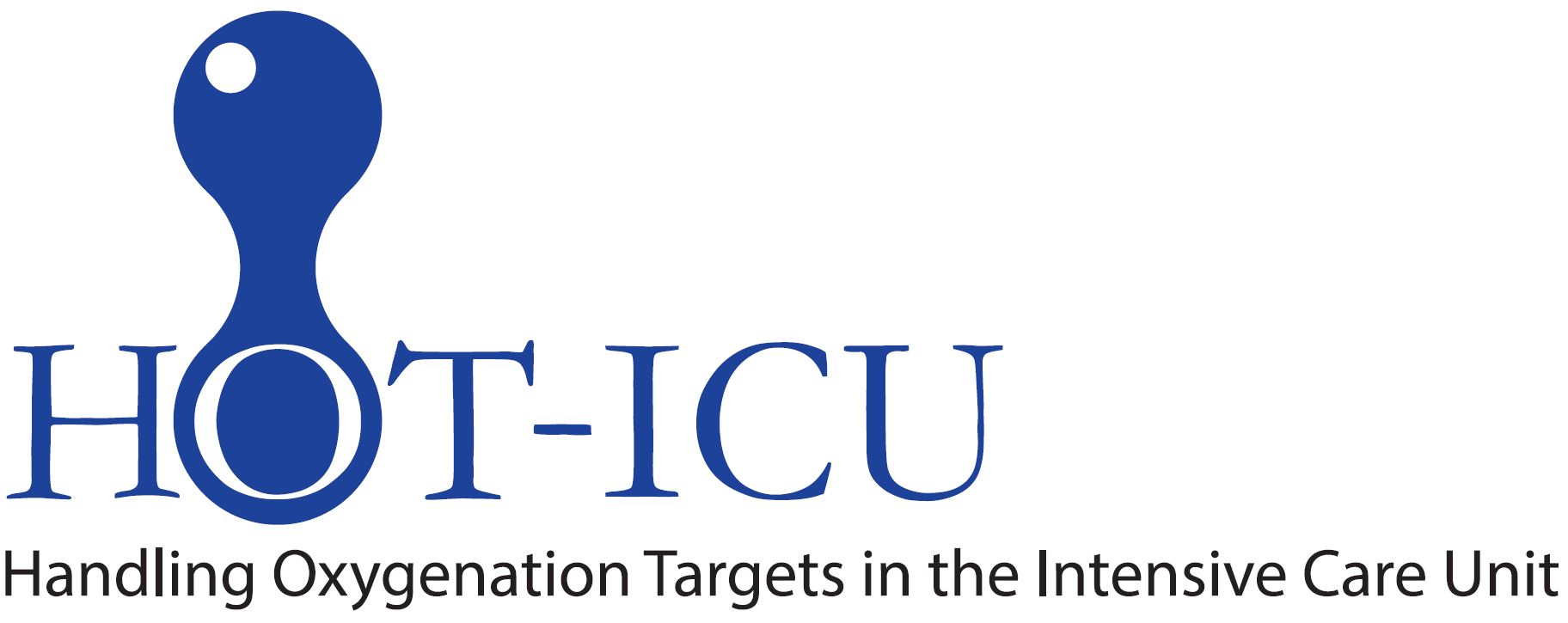 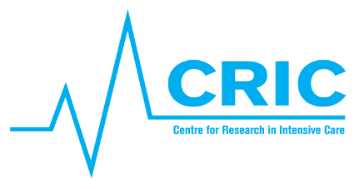 Baggrund
Udsnit af intensivpatienter, Region Nordjylland
261.355 PaO2 værdier fra 7001 patienter

Gennemsnits PaO2: 12,4 kPa (95 % reference interval 7,3-23,4 kPa)

Gennemsnits FiO2 (mekanisk ventilerede): 0,47 (0,30-0,95)
PaO2 på 8 kPa vurderes som sikkert (over hypoxigrænsen)

Ingen dokumenteret positiv effekt af iltningsniveauer over 8 kPa
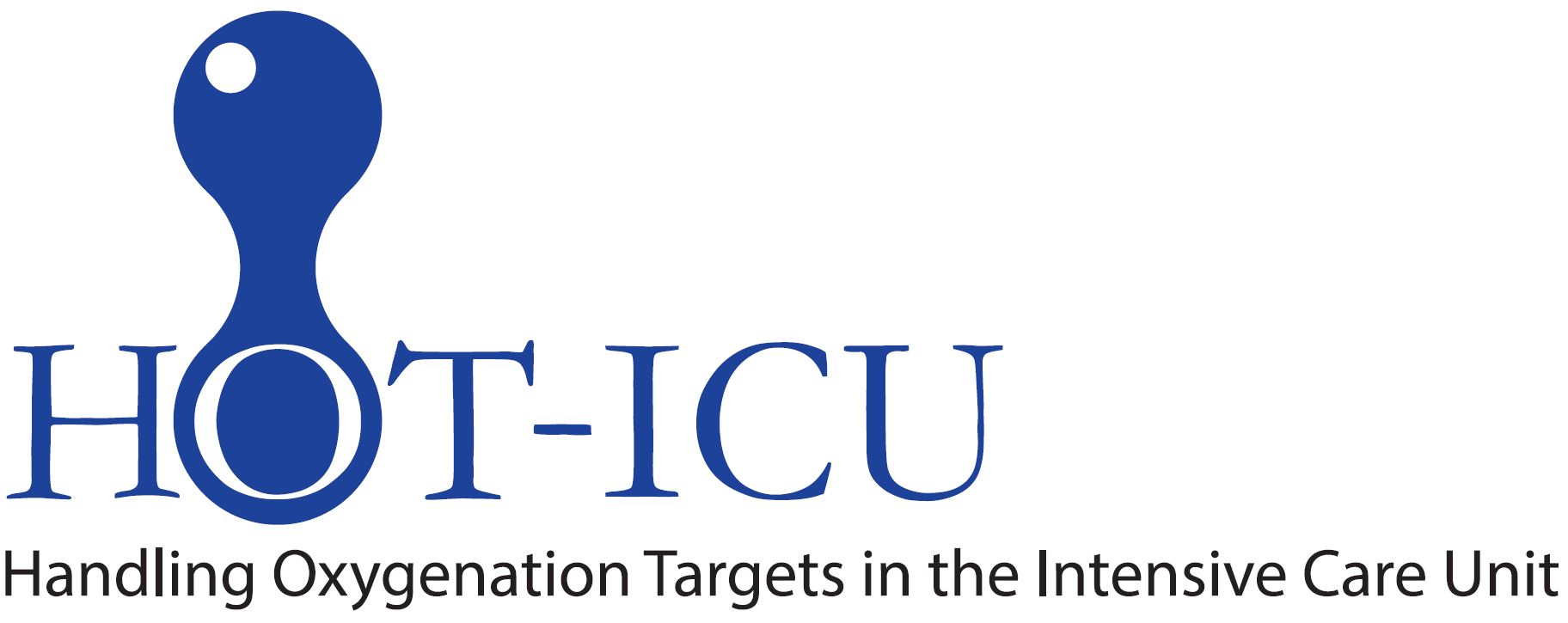 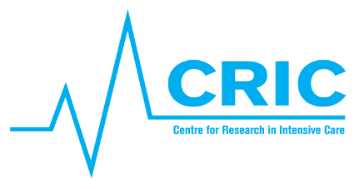 Formål
At undersøge fordele og ulemper ved to separate niveauer af PaO2 hos kritisk syge voksne patienter indlagt akut på intensiv afdeling
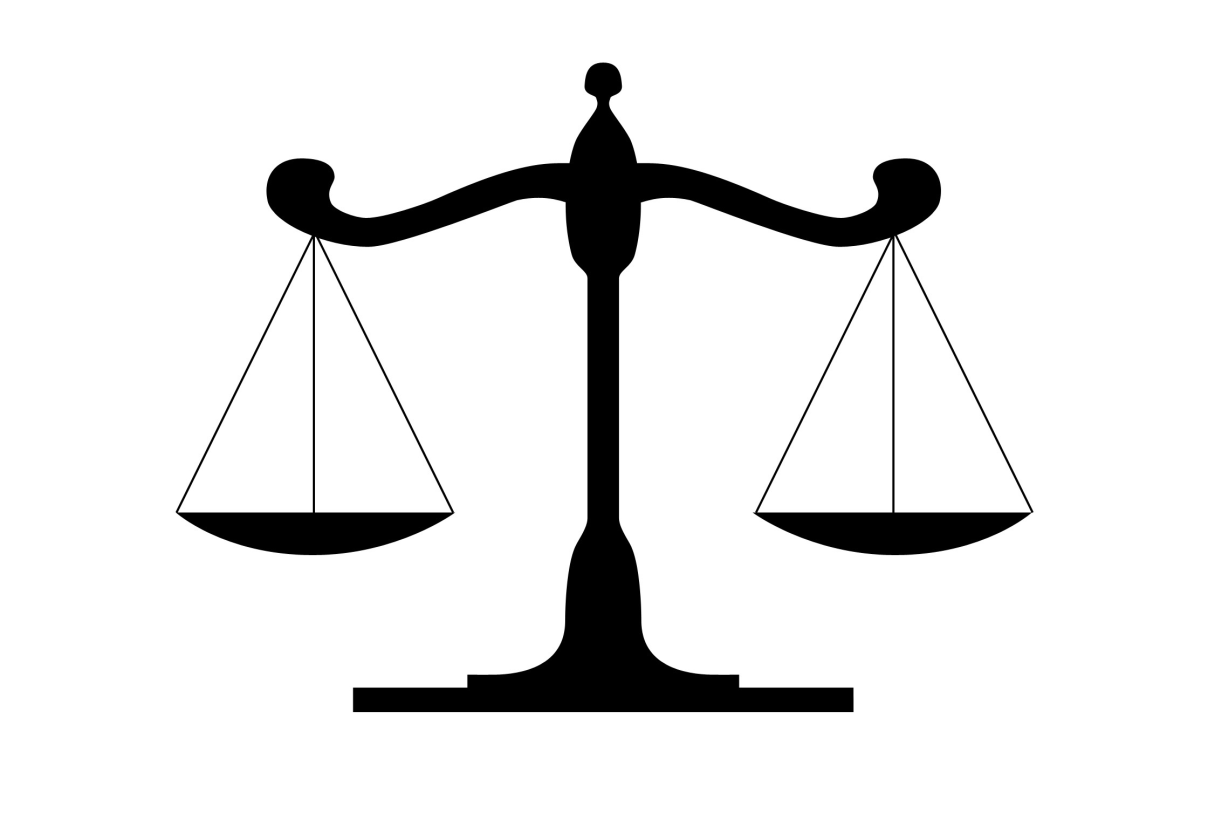 Ulemper
Fordele
Dødelighed
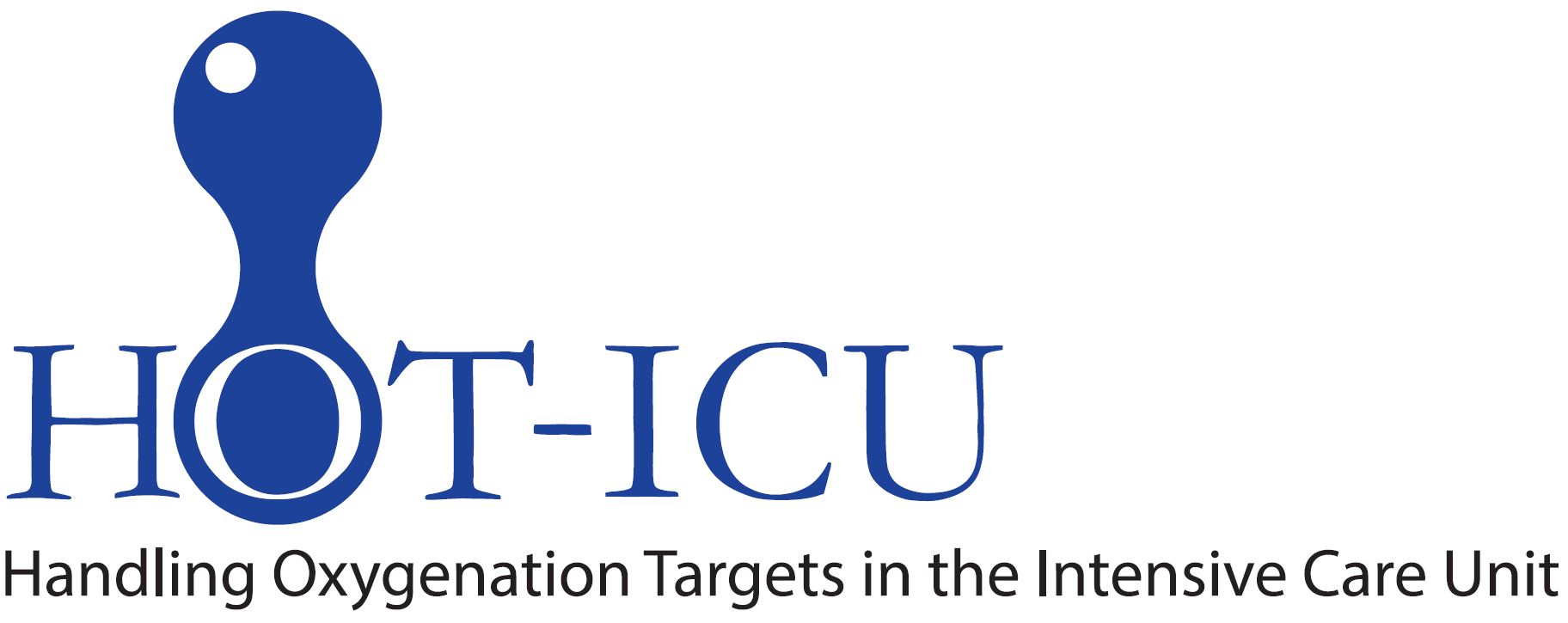 HOT-ICU 2017
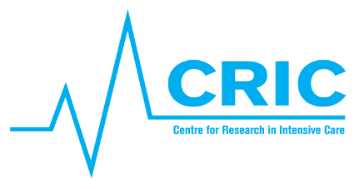 Metode
Design: Et randomiseret multicenter klinisk parallel-gruppeforsøg uden blinding

Population: Voksne intensivpatienter (n=2928) med hypoxisk respiratorisk svigt

Setting: ca. 50 intensive afdelinger i Europa
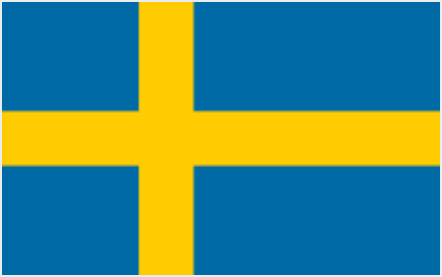 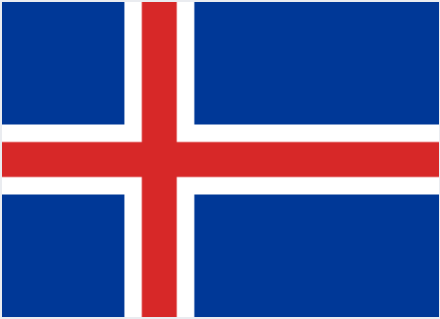 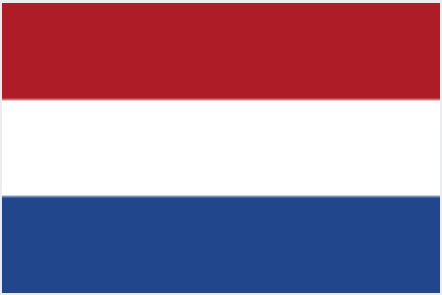 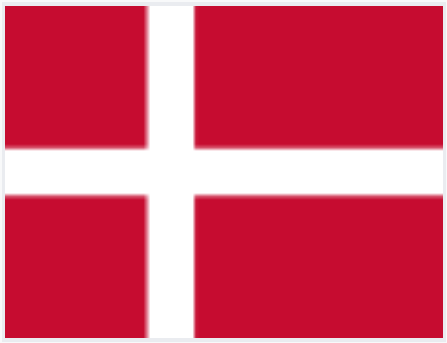 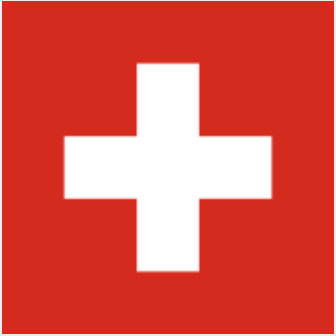 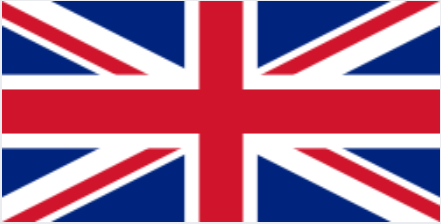 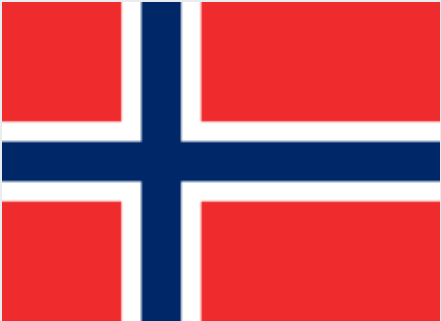 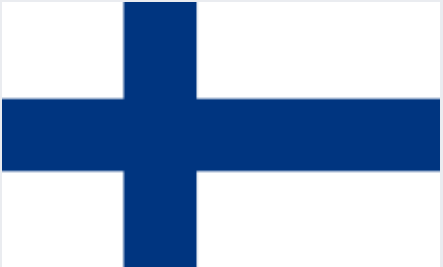 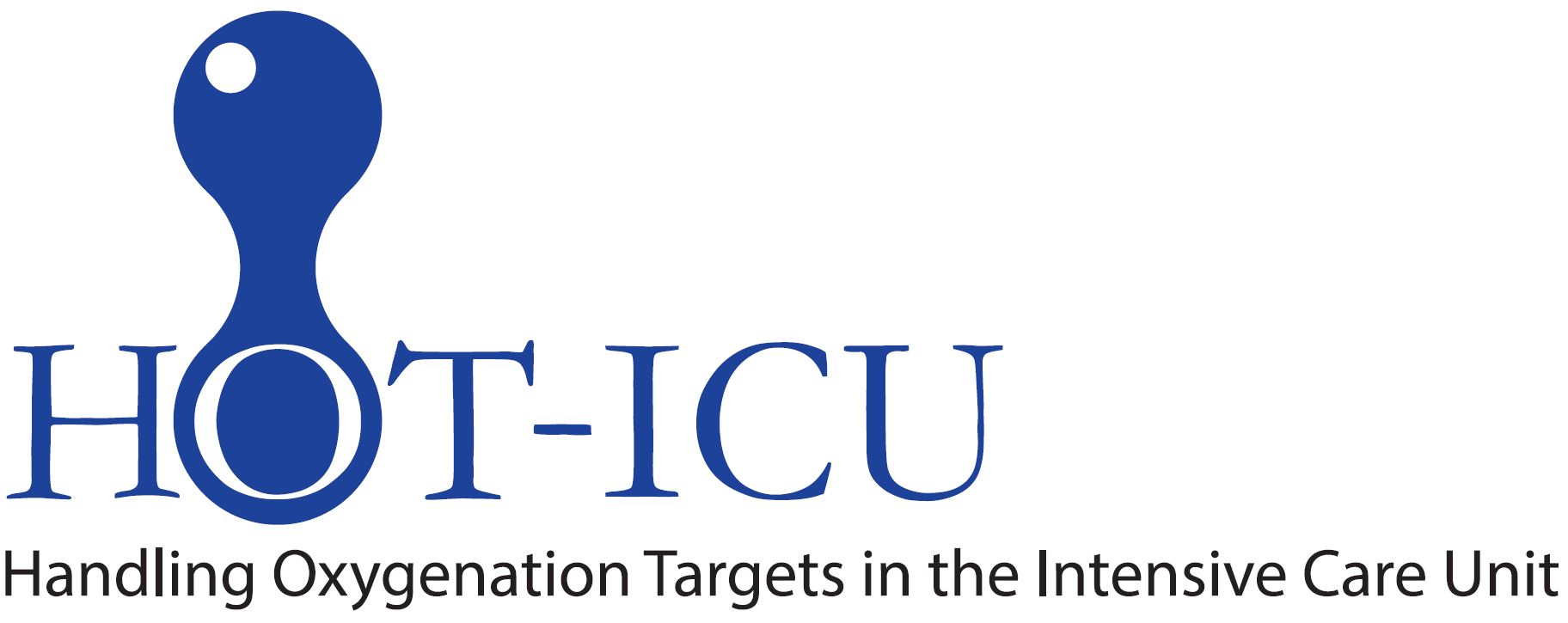 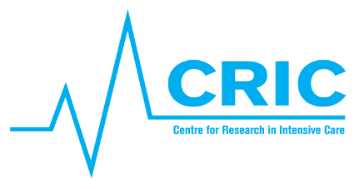 Metode
Intervention: Target PaO2 = 8,0 kPa fra intensiv indlæggelse til udskrivelse eller død, maksimalt 90 dage

Kontrol: Target PaO2 = 12,0 kPa

Outcome:  90-dages mortalitet
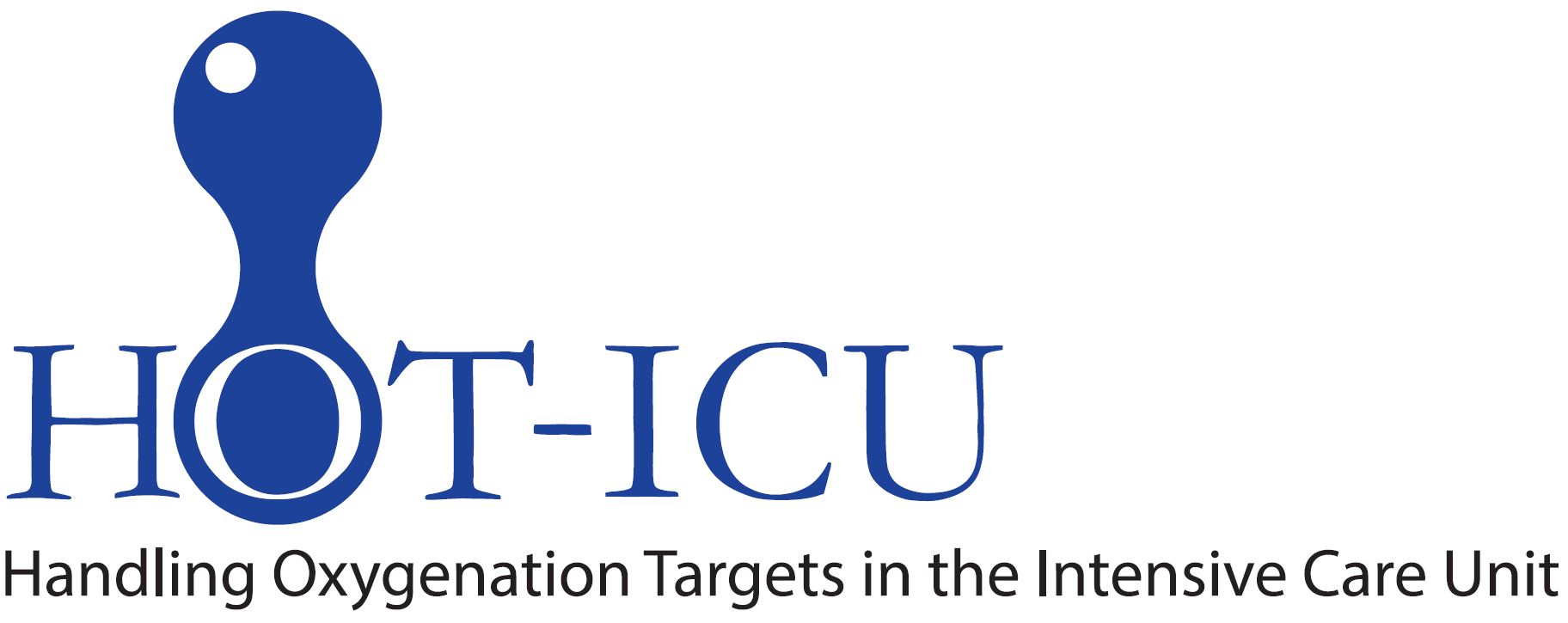 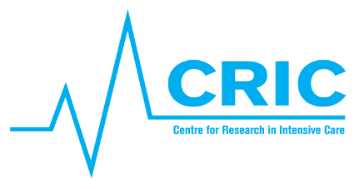 Screening og randomisering
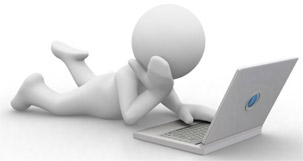 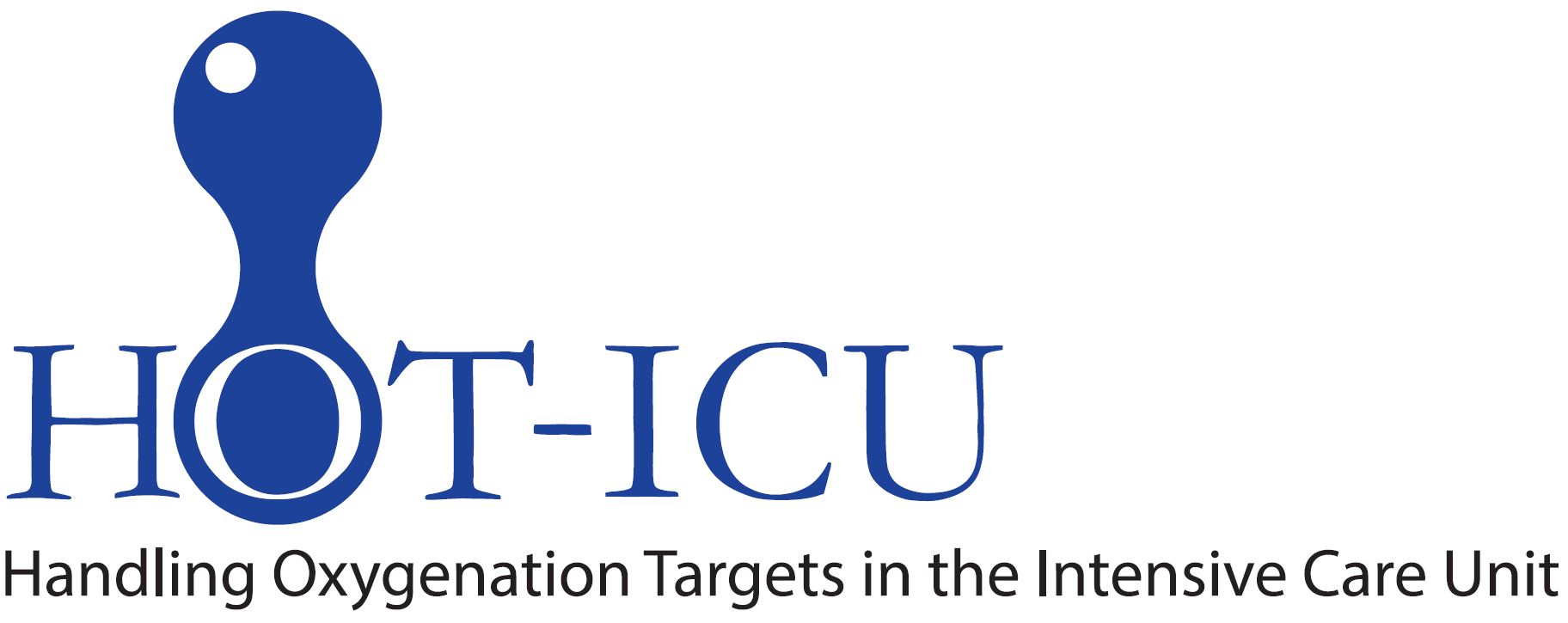 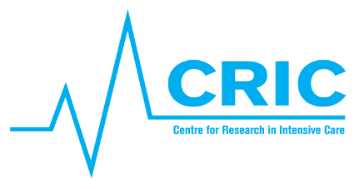 Screening
Alle voksne, akut-indlagte patienter der inden for 12 timer fra intensivindlæggelsen modtager
FiO2 ≥ 0.50 i et lukket system
		ELLER
≥ 10 liter ren ilt på et åbent system
skal screenes af afdelingens læger
Hjælp lægen med at udpege patienterne hurtigst muligt efter at ilttilskuddet svarer til inklusionsgrænserne
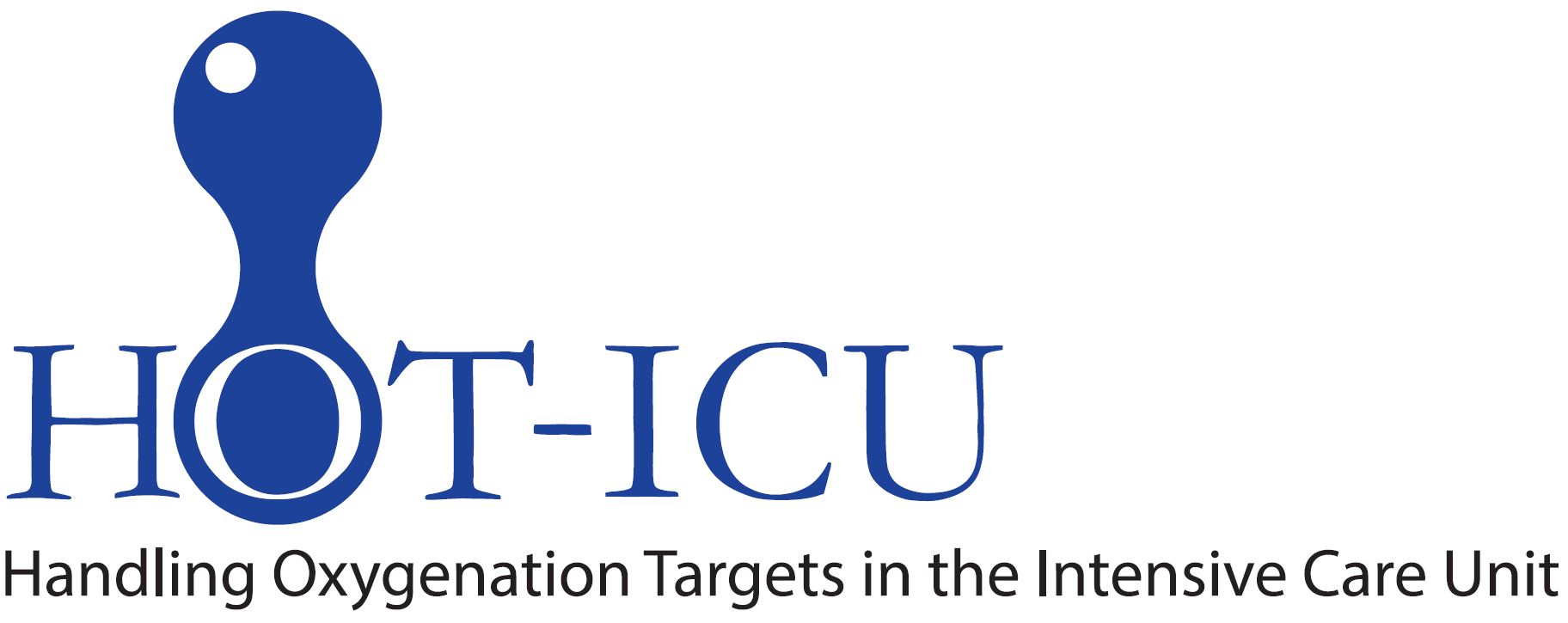 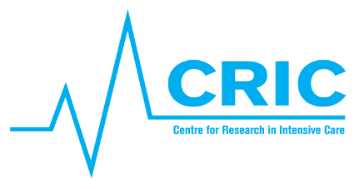 Screening
HUSK ALTID SAMTYKKE FRA DEN PRIMÆRE FORSØGSVÆRGE FØR RANDOMISERING

Samtykket kan initialt være mundtligt
Notér fuldt navn på lægen i journalen 
Indhent hurtigst muligt samtykke fra pårørende og anden forsøgsværge
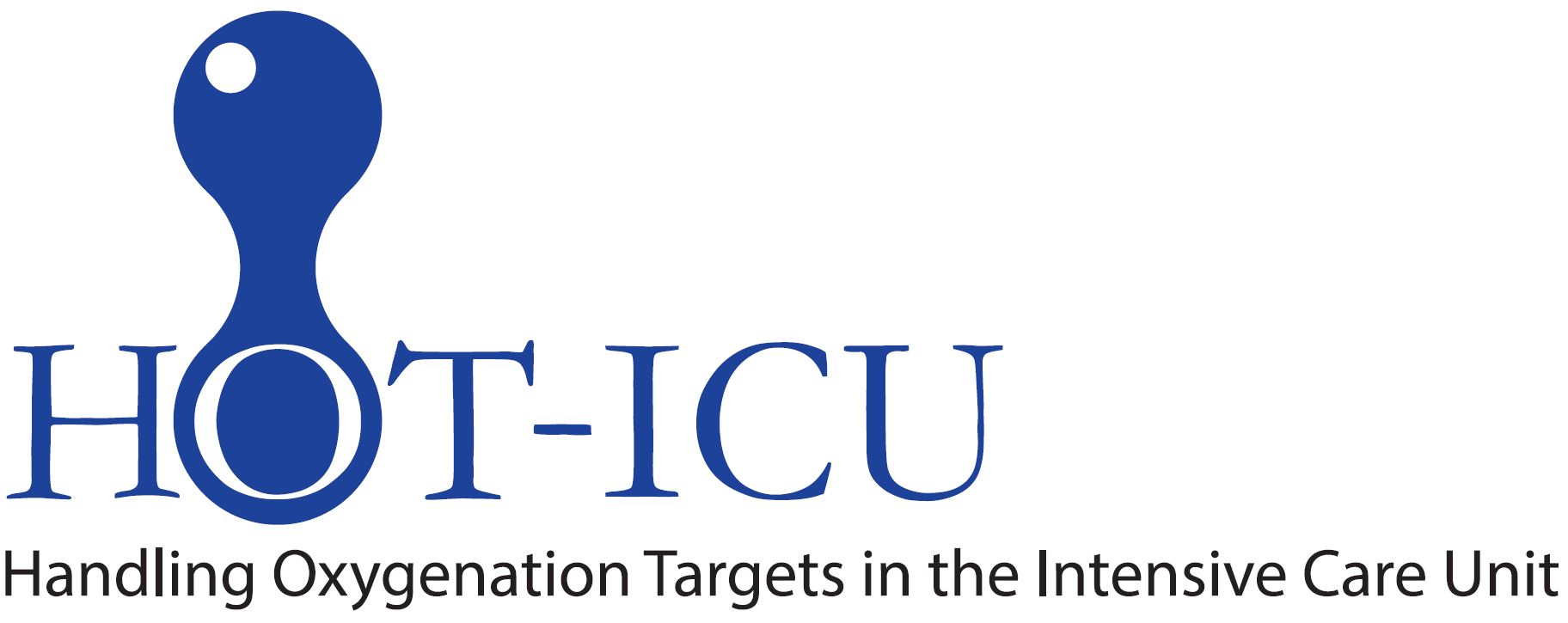 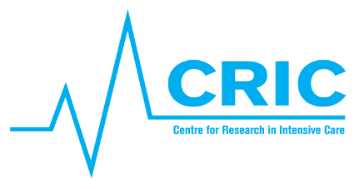 Inklusionskriterier
Akut indlagt på intensiv afdeling, og
Mindst 18 år gammel, og
Én af følgende:
Lukket system med FiO2 ≥ 0.50 (Invasiv respiratorbehandling, Non-invasiv ventilation eller CPAP)
Åbent system med flow ≥ 10 liter ren ilt pr. minut (obs. konverteringstabel ved automatiske mixere)
og
Forventet ilttilskud på intensiv afdeling i ≥ 24 timer. Ved tvivl svar ’JA’, og
A-kanyle anlagt
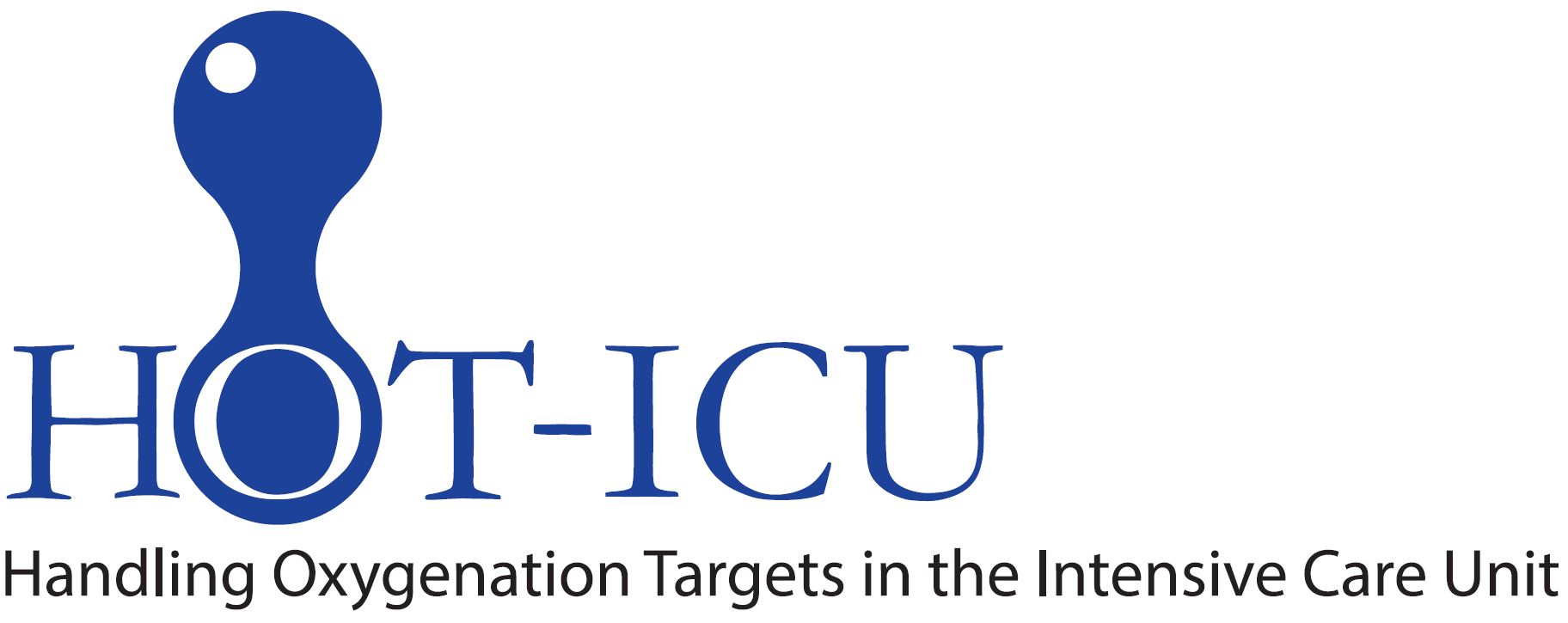 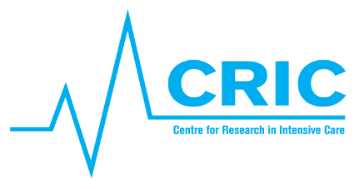 Inklusionskriterier
Åbne systemer med automatiske ilt-mixere:
		eg. visse fugtere og high-flow systemer
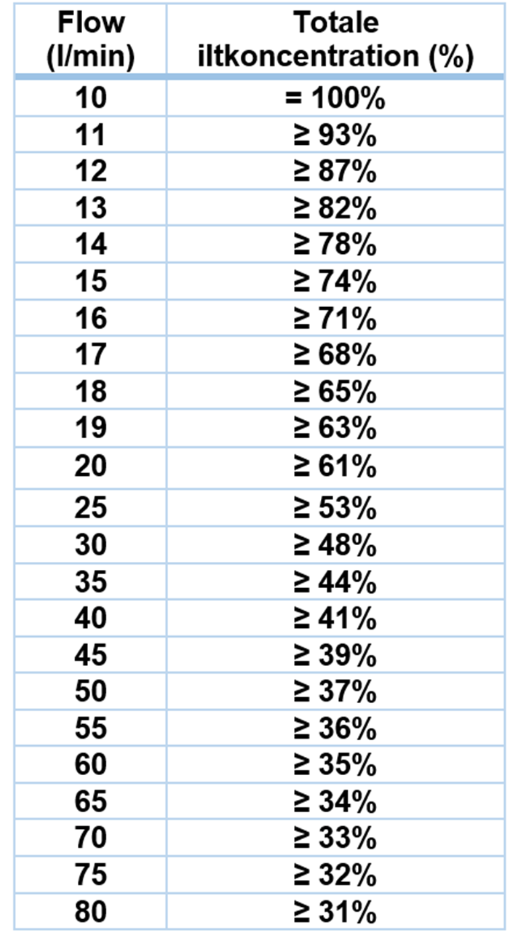 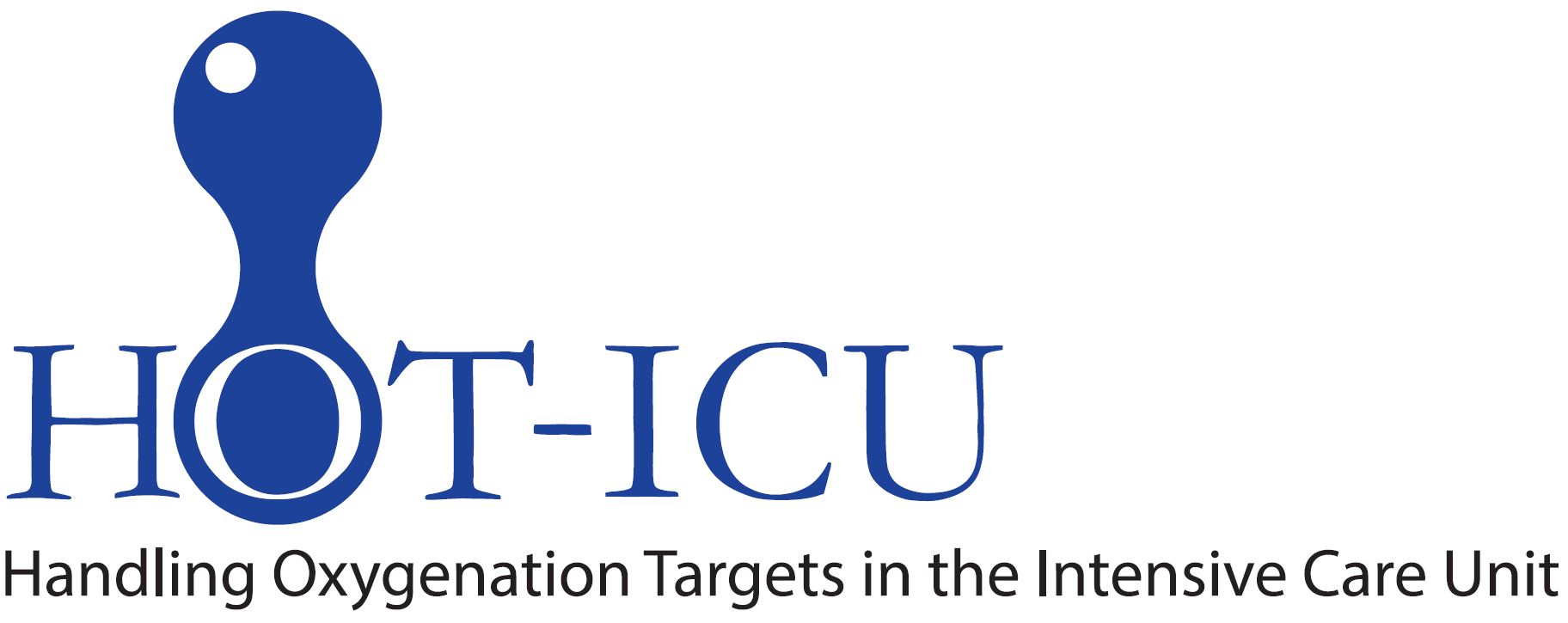 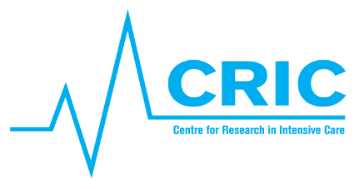 Eksklusionskriterier
> 12 timer siden indlæggelse på intensiv afdeling 
Hjemmerespiratorbehandling
Hjemmeilt
Tidligere behandlet med bleomycin
Organtransplantation under nuværende hospitalsindlæggelse
Ophørt aktiv terapi eller nært forestående hjernedød 
Fertile kvinder med positiv graviditetstest (urin eller plasma hCG)
		-    hCG-test obligat for kvinder < 50 år
Forgiftet med kulilte, cyanid eller paraquat
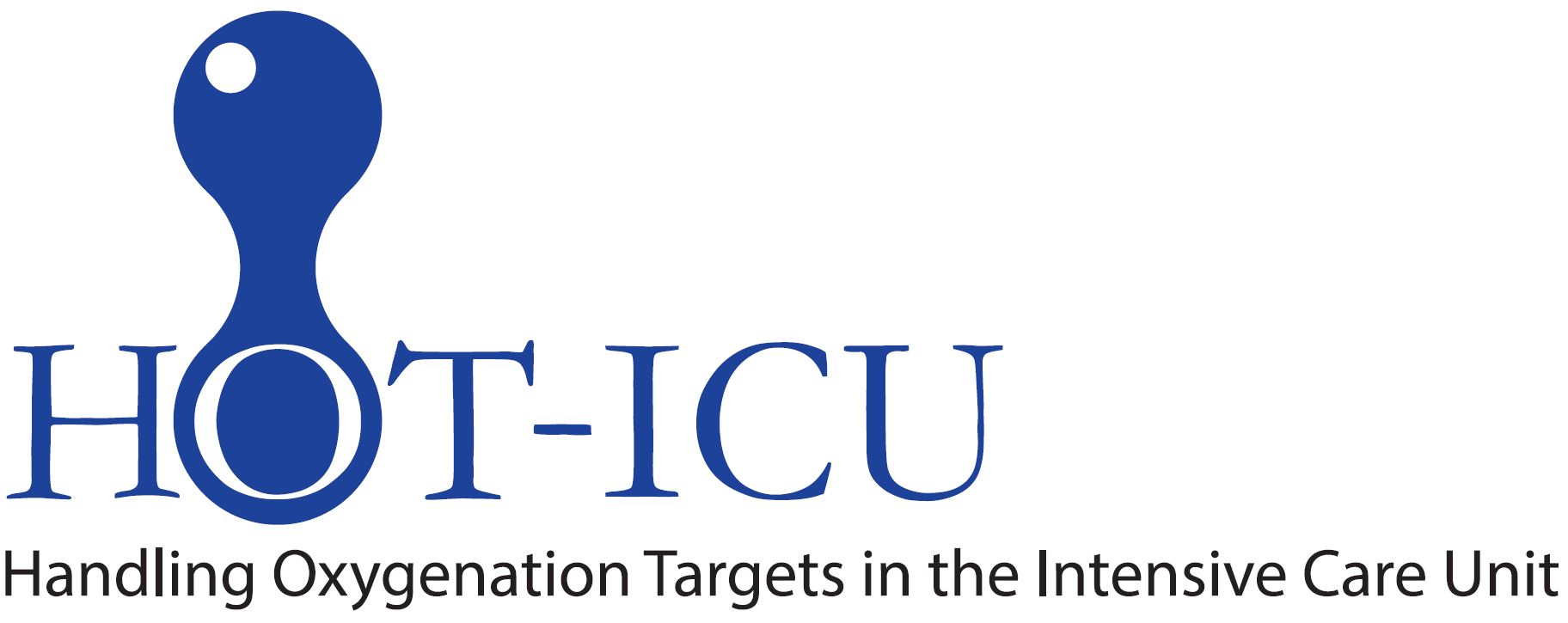 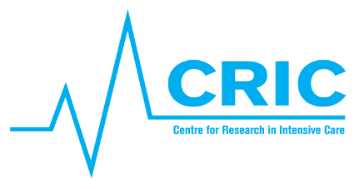 Eksklusionskriterier
Methæmoglobinæmi
Forventet brug af hyperbar iltbehandling
Seglcelle-sygdom
Manglende samtykke
Tidligere inkluderet i HOT-ICU studiet
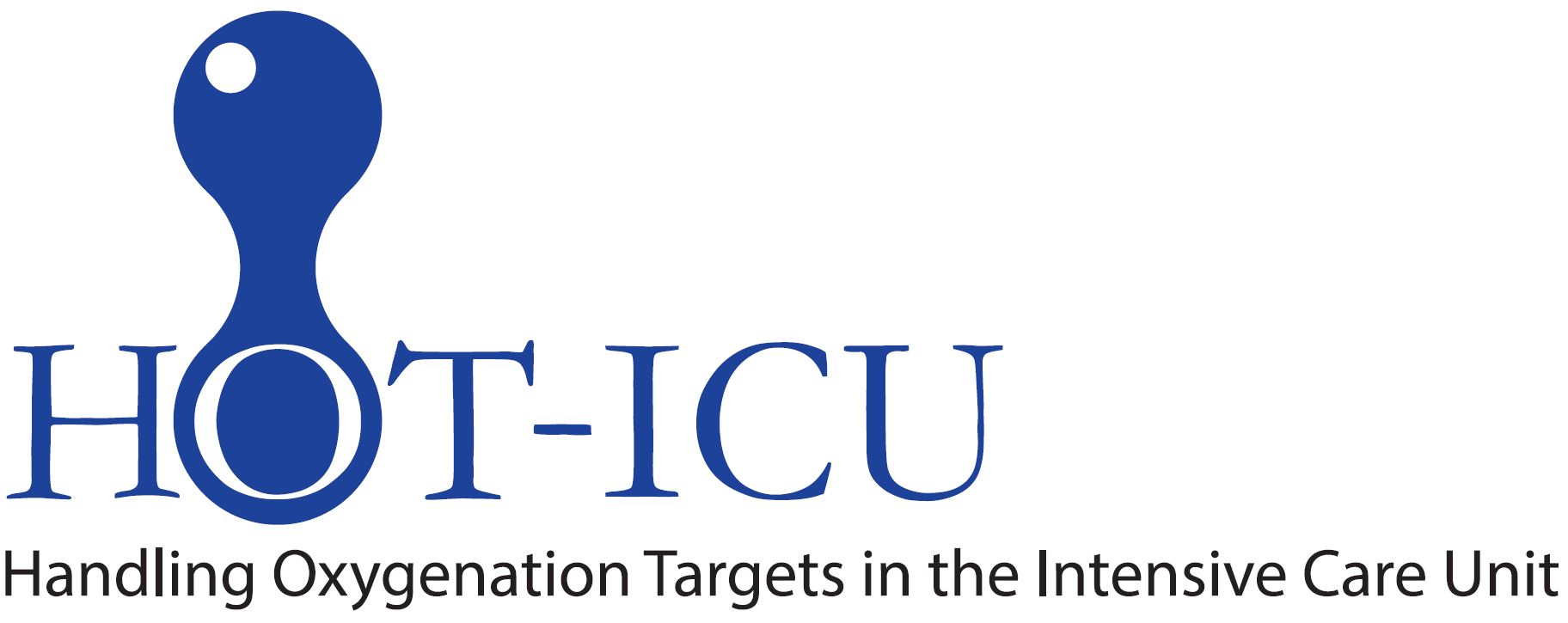 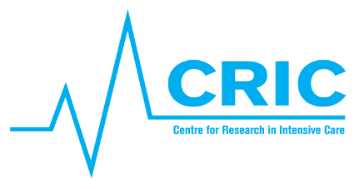 Randomisering
Kan patienten indgå randomiseres denne elektronisk til et oxygeneringsmål (PaO2) på :

8 kPa      eller      12 kPa

Randomiseringen foretages af afdelingens læger
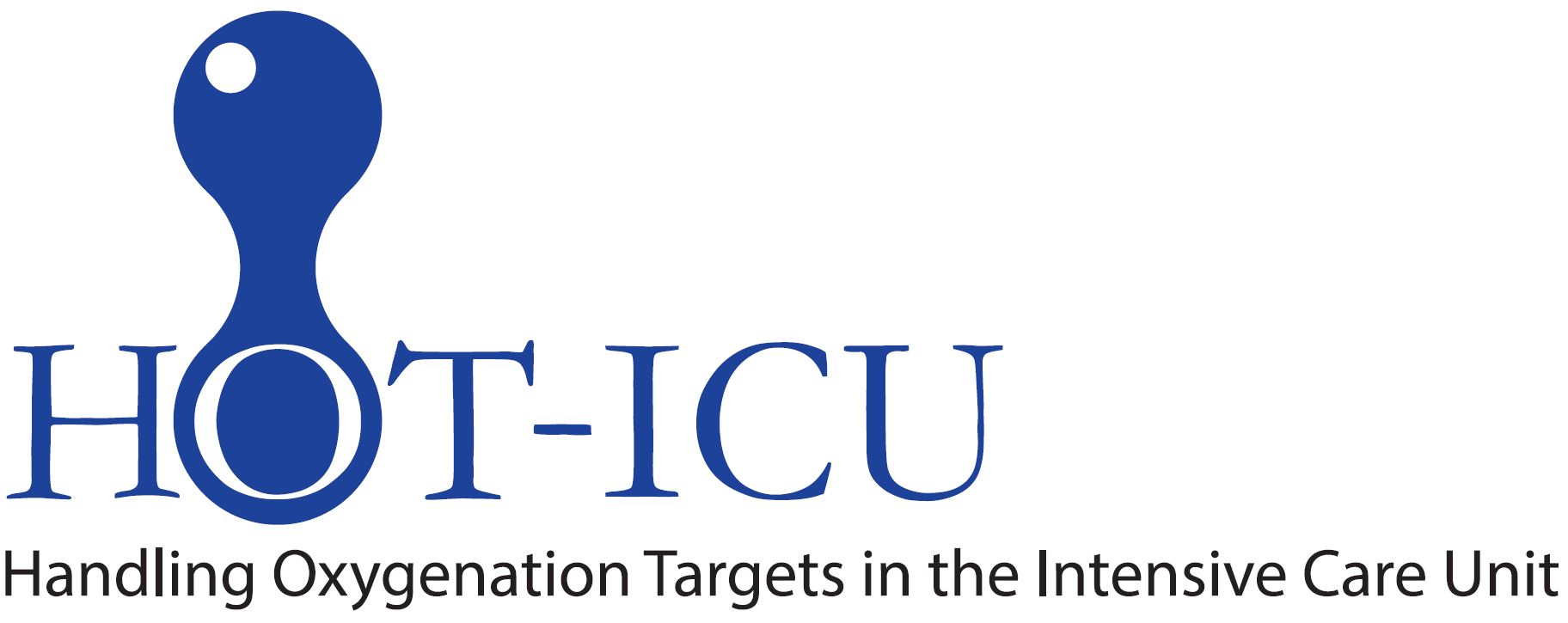 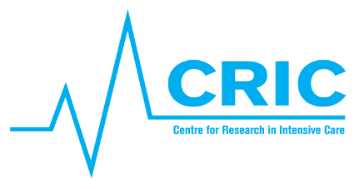 Oxygeneringsmål
Lægen ordinerer oxygeneringsmålet som vanligt på det intensive skema

FiO2 justeres for at opnå det allokerede target

Ingen grænser for FiO2 (der titreres mellem 0,21 og 1,00 i begge grupper)

Når target er opnået, kan den aflæste SpO2 her bruges til fortsat titrering (såfremt patientens tilstand er stabil)

Arterielle blodgas-analyser tages ved behov (som vanligt)
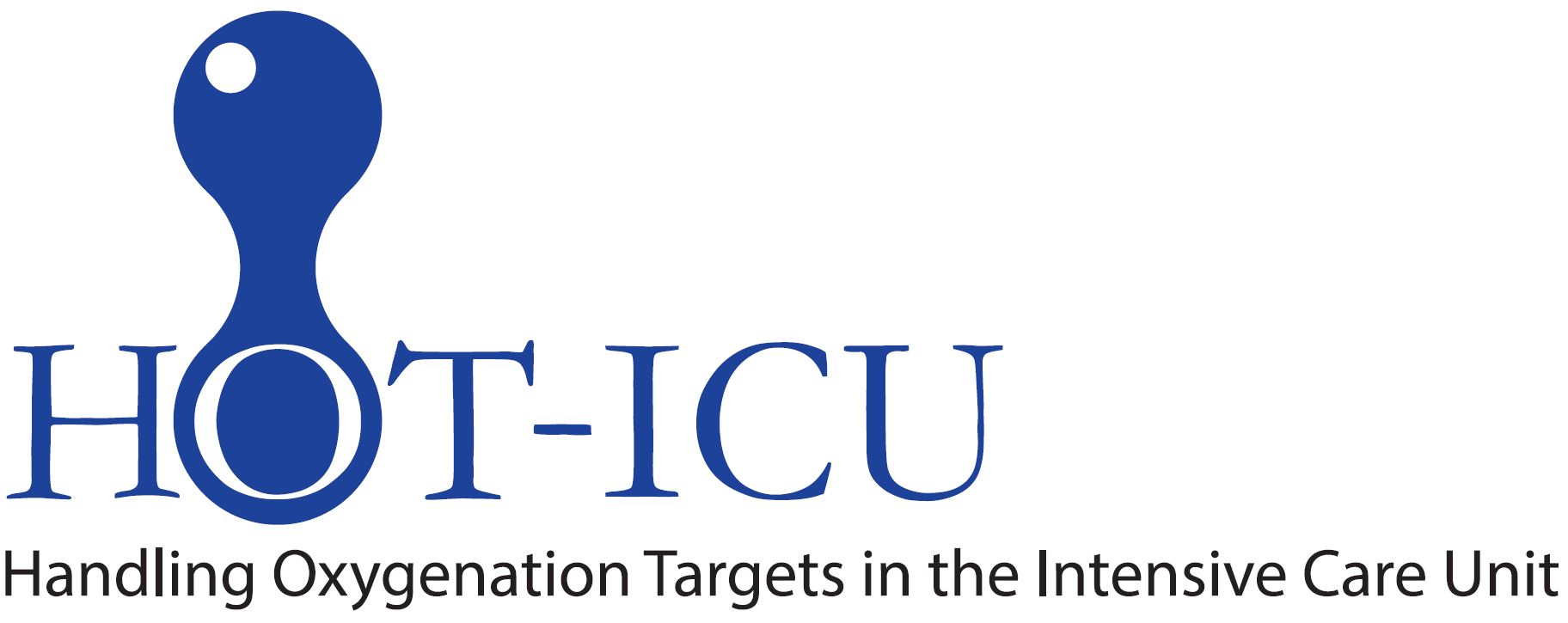 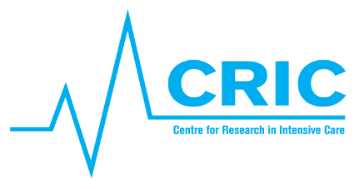 Oxygeneringsmål
Der tilstræbes mindst muligt ilttilskud i forbindelse med procedurer
	- Trachealsugning: Maximal præoxygenering med 100% ilt i 1 minut
	- Intubation: Maximal præoxygenering med 100% ilt i 3 minutter
 
Oxygeneringsmålet tilstræbes opretholdt i forbindelse med operationer, invasive procedurer, transport, scanninger og lignende
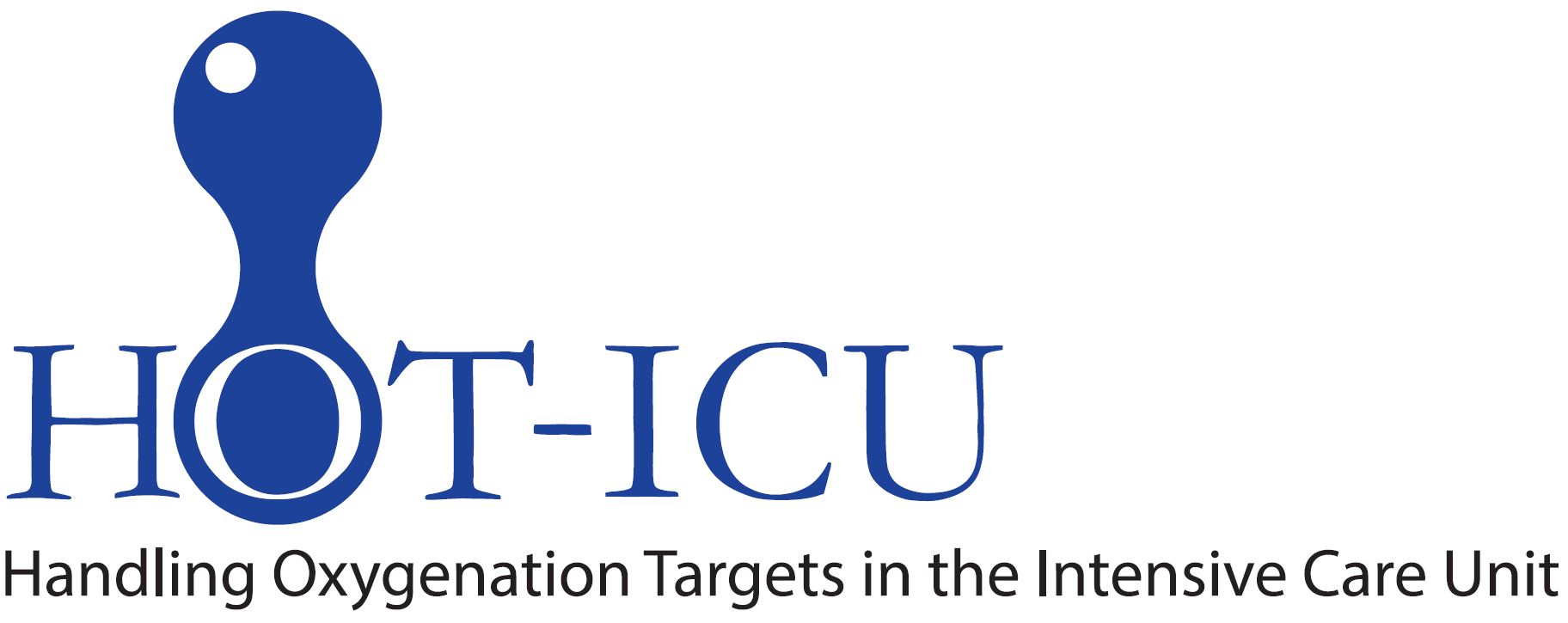 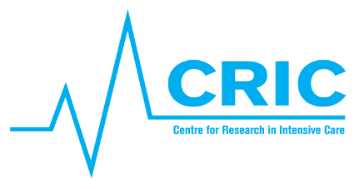 Withdrawal
Patienten kan trækkes ud af forsøget ved:

Alvorlige uventede bivirkninger (SUSAR)

Manglende eller tilbagetrukket samtykke
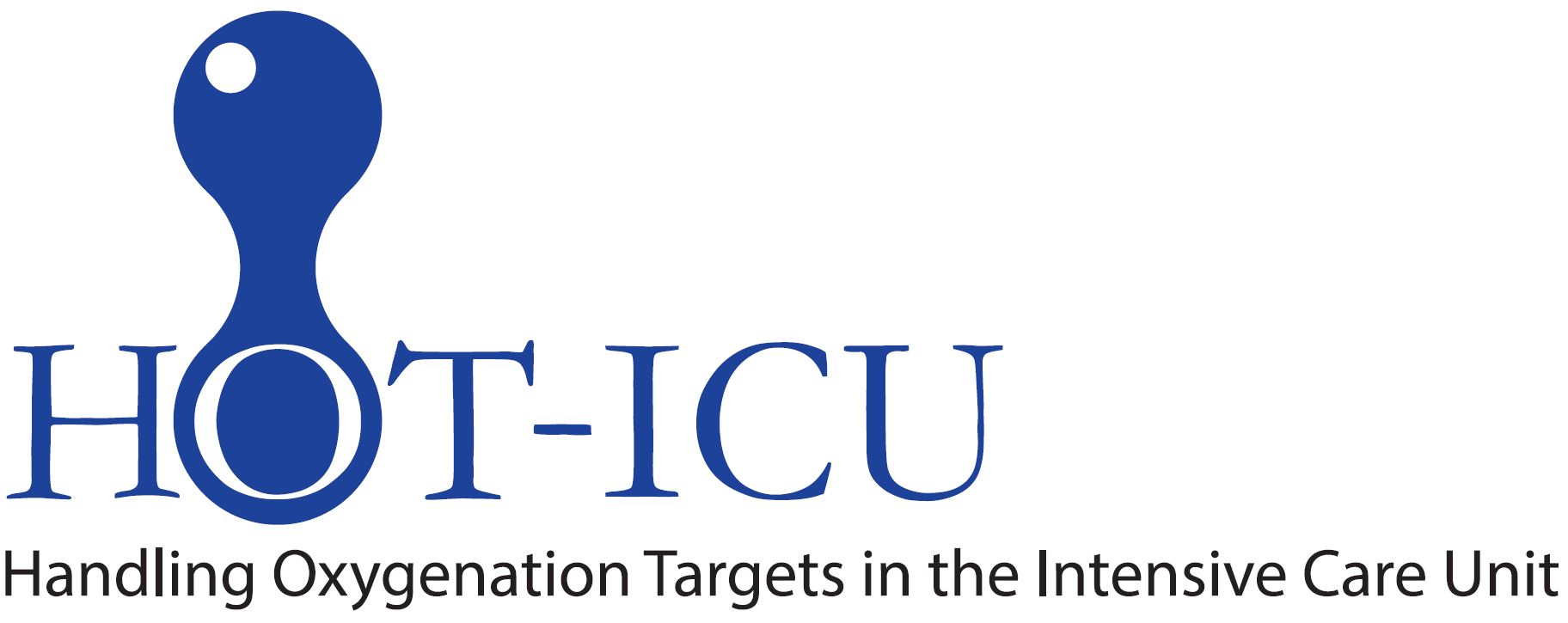 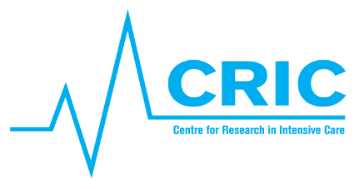 Forsøgsdokumenter
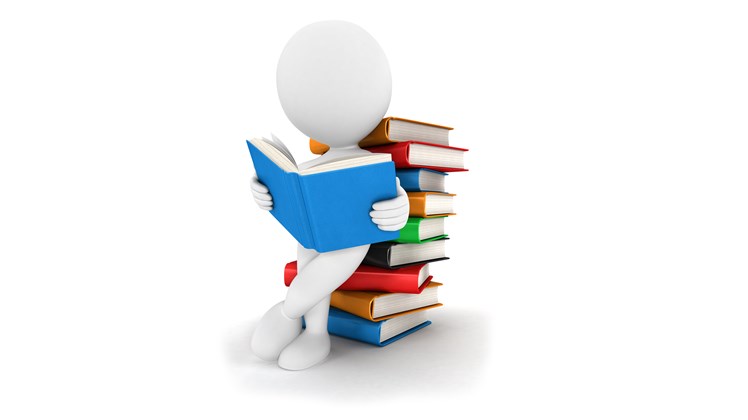 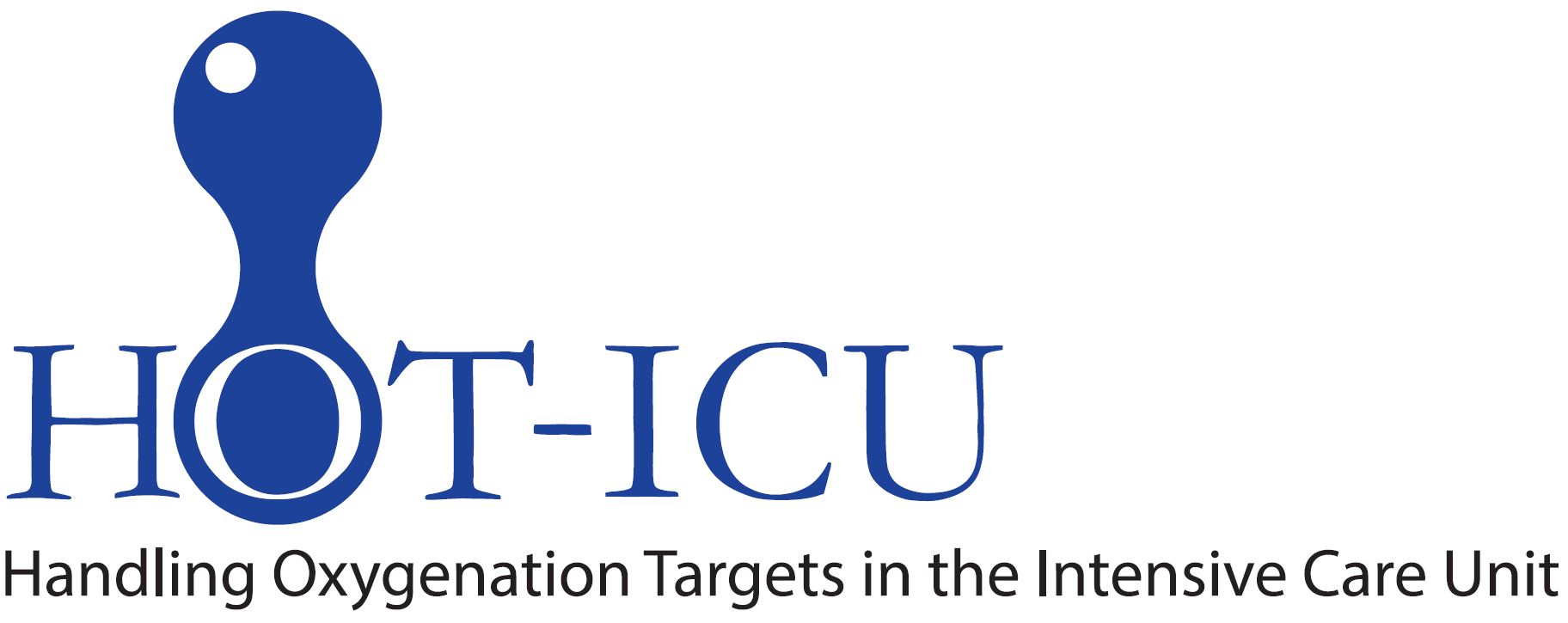 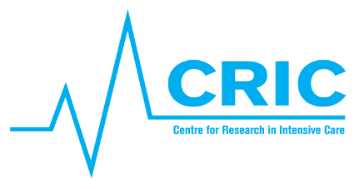 Gå til www.cric.nu/hot-icu
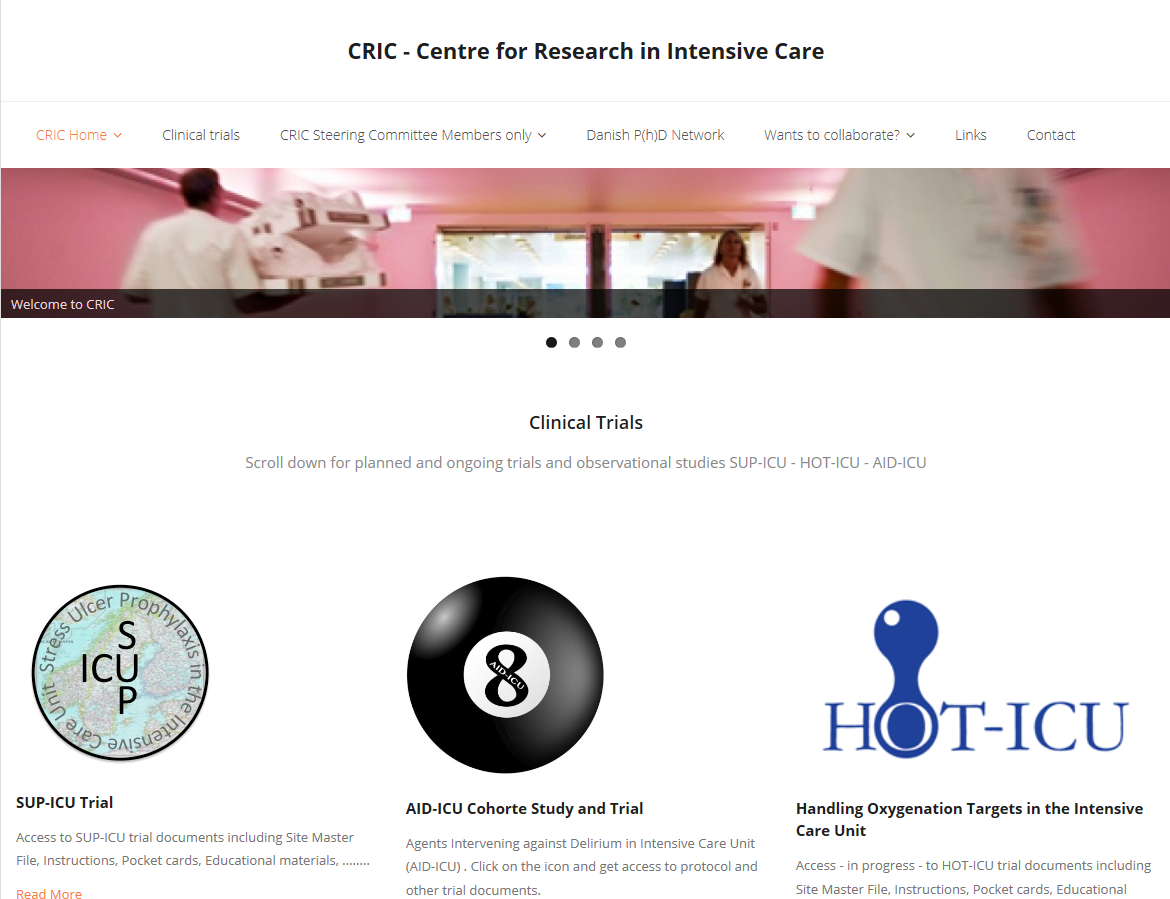 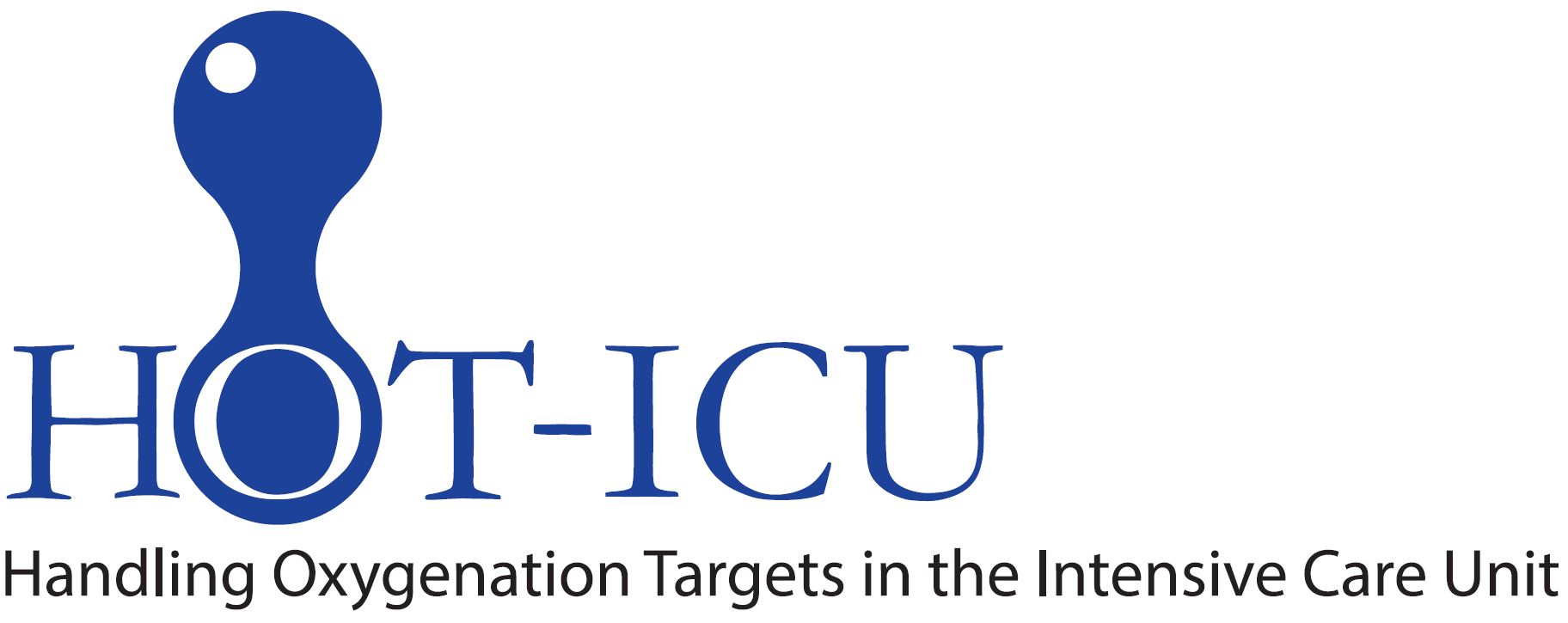 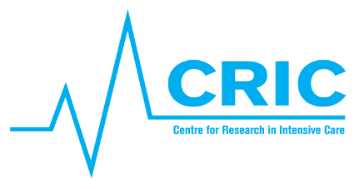 Kontakt
Du kan ALTID ringe til HOT-ICU 
hotline på 2118 2543 ved behov for hjælp,
eller skrive til hot-icu@cric.nu
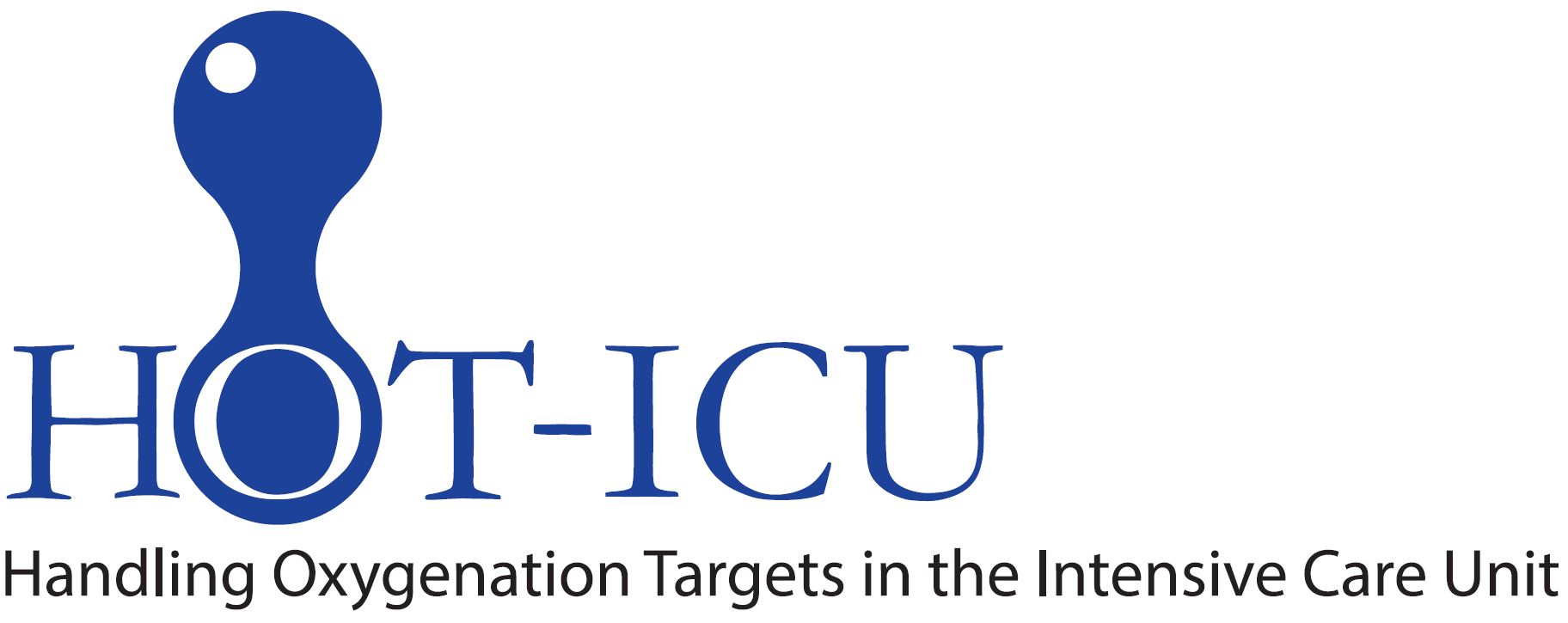 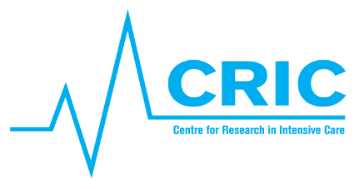 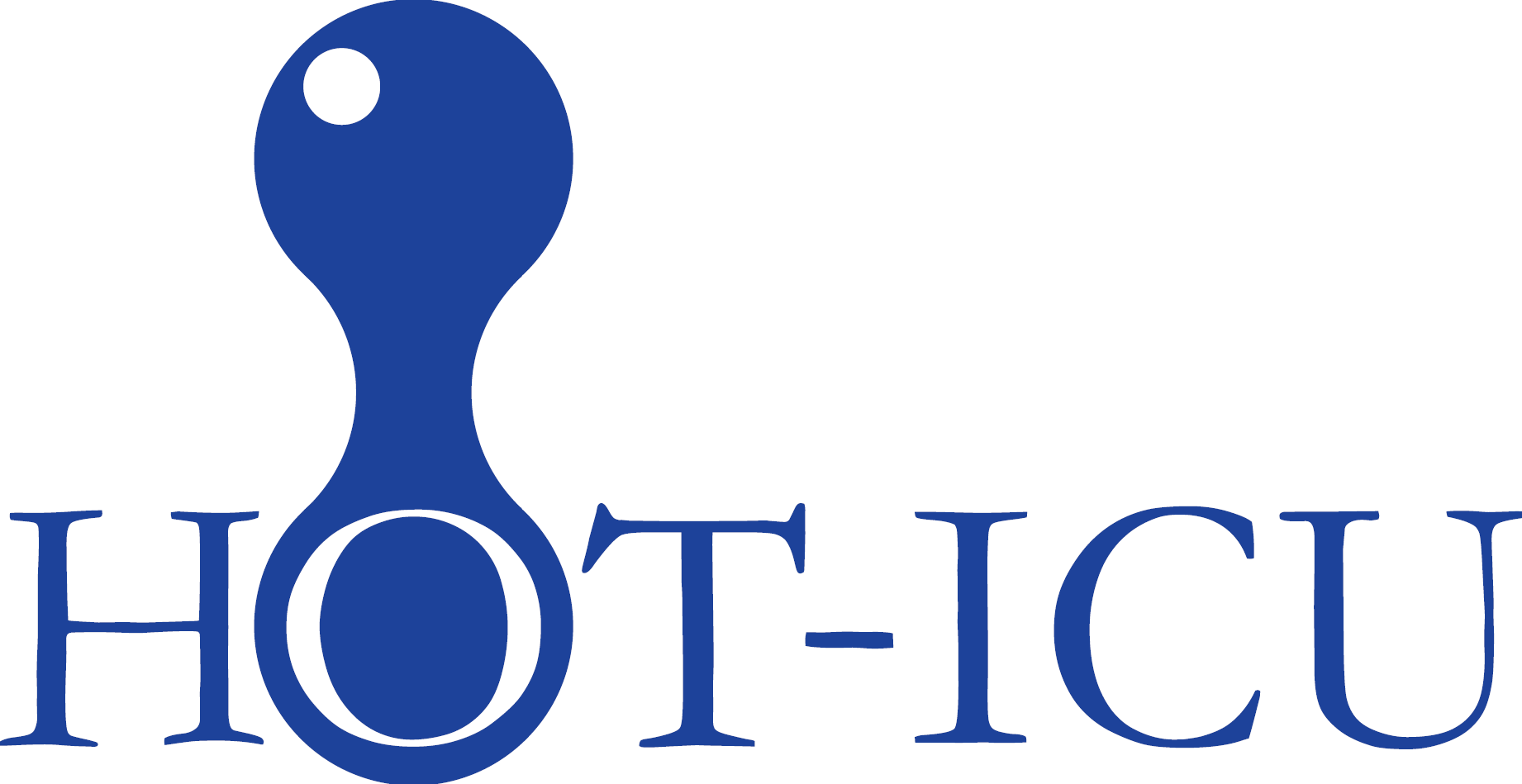 Tak
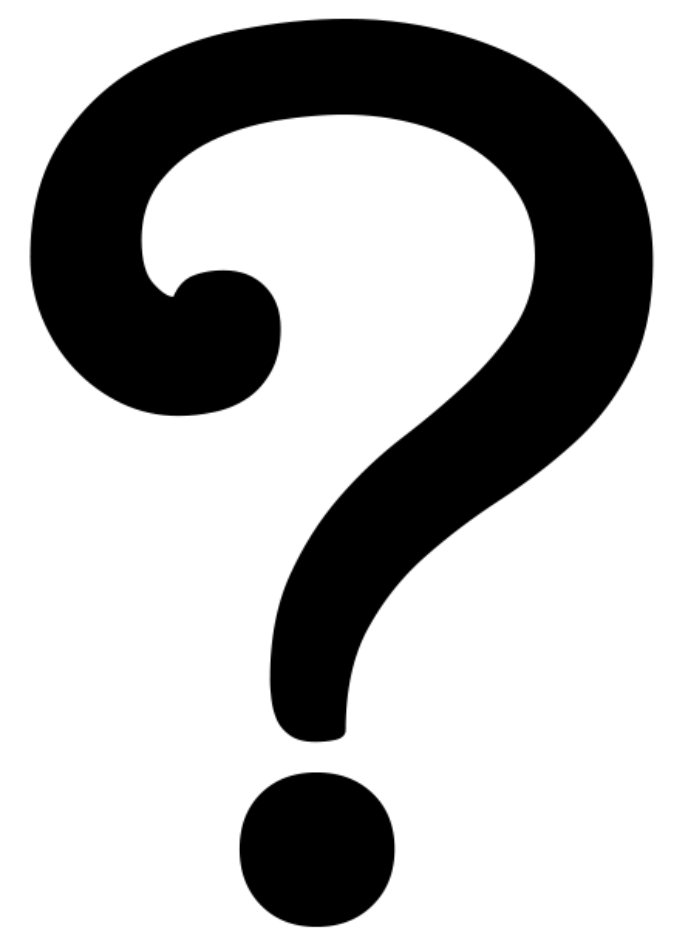 hot-icu@cric.nuwww.cric.nu/hot-icu